Welcome to this official
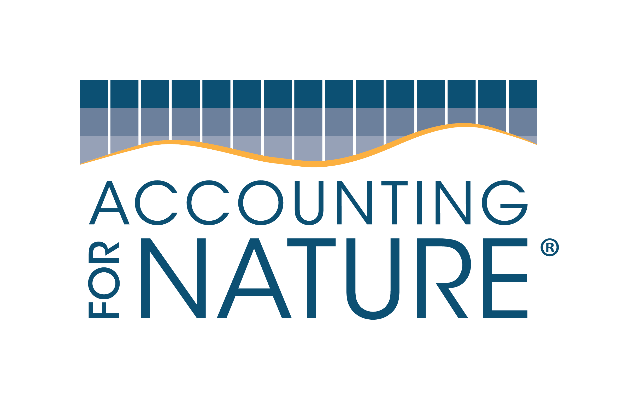 Accounting for Nature® 
Training Workshop
Welcome
09:00-09:15
Who are we
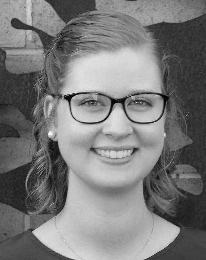 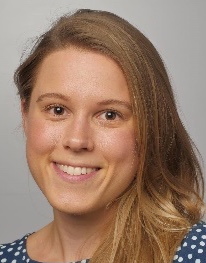 CHRISSY ELMER (Science & Technology Program Manager) is a terrestrial ecologist with over eight years’ experience in ecological research, non-profit, local government, and private consulting. She has broad interests in terrestrial ecology, GIS and economics and holds a Bachelor of Science in Ecology and Plant Science and a Master of Environmental Management in Environmental and Natural Resource Economics. At Accounting for Nature she helps out with the development of New Accredited Methods and can provide technical advice and assistance on Environmental Accounts.
AMANDA HANSSON (Project Manager – Capacity building & Advisory) has more than nine years' experience in environmental research, natural resource management and the creation and delivery of educational material. She has project management experience in both the private and public sector and has provided consultancy services on national emission reduction projects. At Accounting for Nature Amanda works directly with Landcare, producer groups, natural resource management bodies and other organisations to originate Environmental Accounts at the project to regional scale.
3
Agenda for today
4
Objectives of this workshop
5
Partners and collaborators
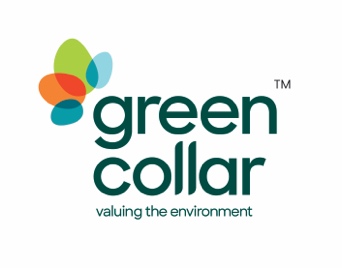 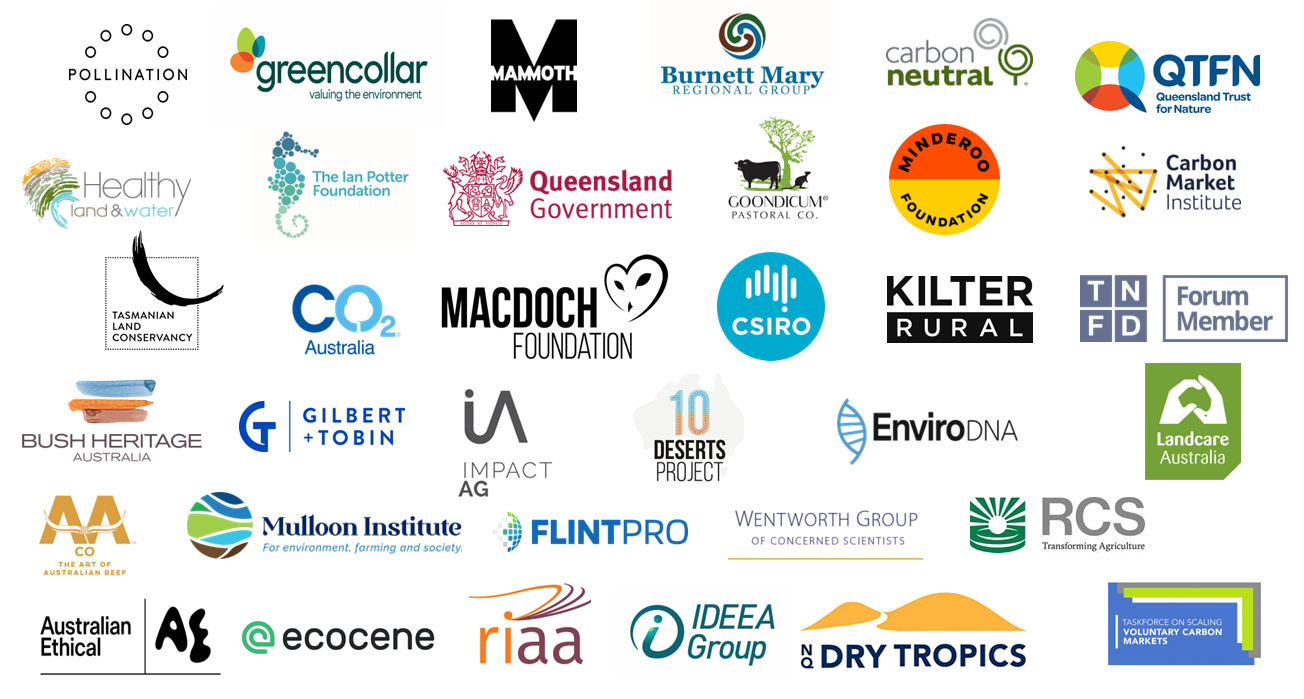 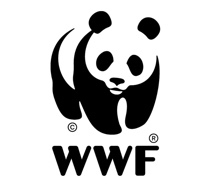 6
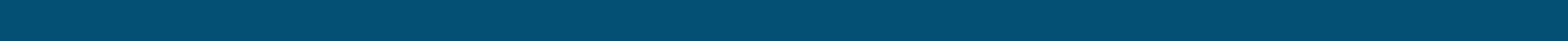 Board Members
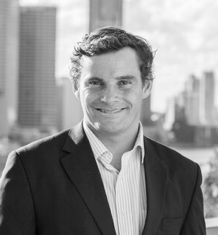 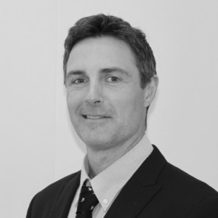 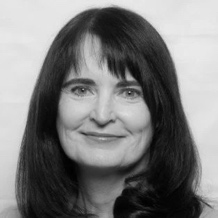 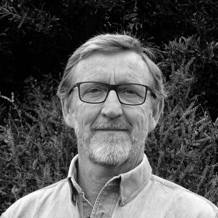 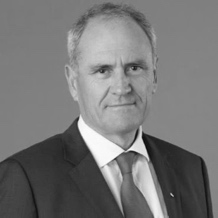 Cullen Gunn
Lynette Mayne AM
Dr Ken Henry AC
Peter Cosier
DR ADRIAN WARD (CEO)
Lynette has a proven commercial track record as a CEO, Chair and Director, and is a successful entrepreneur who has established and run globally competitive businesses. She is Executive Chair of Richard Branson’s B Team Australasia; a Non-Executive Director of the Australian Infrastructure Financing Facility for the Pacific; and was formerly CEO of both Lendlease’s IT&T Investments Division and its Corporate Financial Services Division.
Peter is a Founding Member of the Wentworth Group of Concerned Scientists and a Director of the Tasmanian Land Conservancy. Peter was Policy Adviser to the Australian Environment Minister Robert Hill AC and was Deputy Director General for Science and Information in the NSW Government. He has a degree in Science, and a Postgraduate Diploma in Urban and Regional Planning. In 2017, he received a University of New England Distinguished Alumni Award.
Dr Henry AC is a former Chair of the National Australia Bank, a Non-Executive Director of ASX Ltd, the Cape York Partnership, and is Chairman of the Sir Roland Wilson Foundation at the Australian National University (ANU). Ken spent 28 years in senior policy advising roles in the Australian government, including 10 years as Australian Treasury Secretary from 2001 to 2011.
Cullen is the Executive Director and CEO of Kilter Rural. He has been overseeing its $400 million investment portfolio from the initial seed investment back in 2006. Since the early 1990s Cullen has dedicated his working life to advancing sustainable farmland, water and ecosystem management in Australia. He holds a Bachelor of Applied Science and a Postgraduate Diploma (Land Rehabilitation).
has more than 15 years’ experience (private and public sectors) in managing businesses and providing advice and training centered on environmental markets and natural capital in Australia and internationally. He is a former Australian Government Greenhouse & Energy Auditor who holds a Bachelor of Business, Post Graduate Certificate in Energy Economics and a PhD in Environmental Finance. He is a Member of the Australian Institute of Company Directors.
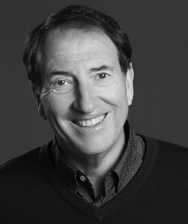 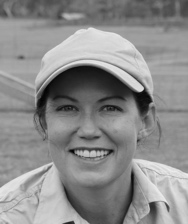 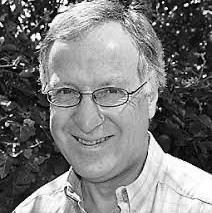 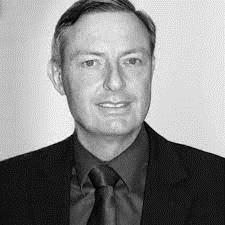 Max Kitchell
DAVID SHELMERDINE
Peter Harper PSm
Nadia Campbell
Nadia is the Director of Goondicum Pastoral Co. She has worked as a lawyer in private practice, for government owned corporations and as in-house legal counsel for the Commonwealth Bank of Australia. Nadia holds a Bachelor of Law (Hons) and a Bachelor of Commerce.
David is the Managing Director of Laradoc, a family-owned agricultural company. He has also served as Founding Director and Deputy Chair of ClimateWorks Australia for more than 16 years. He is chairman of the Melior Australian Impact Fund Advisory Council, a Director of Australian Desert Expeditions and served as a Director and President of the Geneva-based Gold Standard Foundation for 10 years.
Max has an Agricultural Science degree, is Chair of the Southern Blue Fin Tuna Management Advisory Committee and of the Small Pelagic Fisheries Scientific Panel, and Member of the Tasmanian Planning Appeals Tribunal. Max was previously Director of the National Oceans Office and Tasmanian Parks & Wildlife Service, Chair of NRM Regions Australia and board member of Greening Australia.
Peter has 38 years of experience with official statistics. He is the former Deputy Australian Statistician at the Australian Bureau of Statistics (including its environmental statistics program). Peter has extensive international experience in environmental-economic accounting, including as Chair of the UN’s Committee of Experts on Environmental-Economic Accounting. He has a degree in Economics.
7
Integrity. The foundation of any credible market.
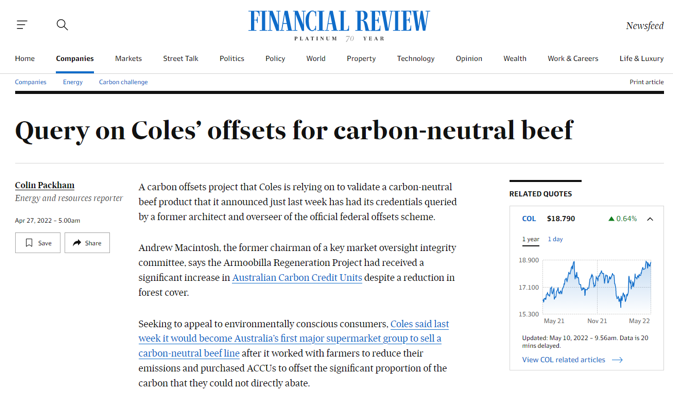 The Challenge: Rebuild trust
Carbon markets provide an opportunity to direct finance towards climate mitigation and nature-based solutions.
Recent developments in both voluntary and compliance “nature-based solution” carbon markets have been questioned for their integrity. 
Likewise, more generally, corporate sustainability claims centring on nature have come under fire for greenwashing. 
Lack of governance and unified standards around making green claims – such as “climate positive” and “nature positive” make it difficult for market participants to verify the integrity of carbon credits and green claims. 
This is a risk, not only for brand reputation, but also for the entire credibility of carbon and natural capital markets.
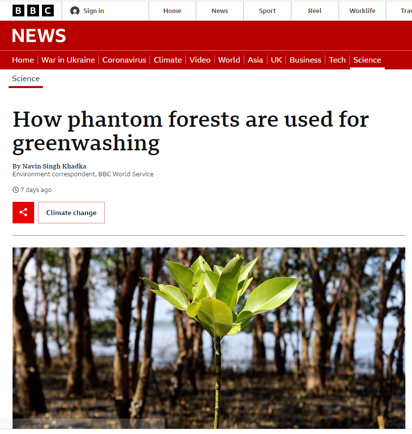 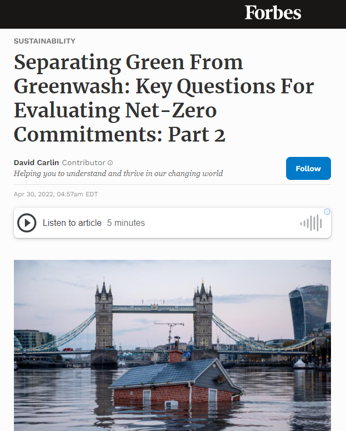 8
Nature-risk disclosure. Soon to be the new norm in corporate transparency.
Disclosure of “nature risk” in a company’s supply chain or investment portfolio is becoming the norm – just like was the case for climate change in the last few years.  

This is demonstrated by the recent and strong interest in the taskforce for Nature-related Financial Disclosure (TNFD).
There are currently 350+ companies which are members of the TNFD forum. Collectively, the Members represent institutions with a combined market capitalisation of over US$3.1 trillion, over US$18.3 trillion in assets under management and a footprint in over 180 countries. 
Accounting for Nature® environmental accounts, generated  via EvA, fit neatly into the TNFD’s LEAP approach.

The TNFD is currently accepting pilot projects for global recognition.
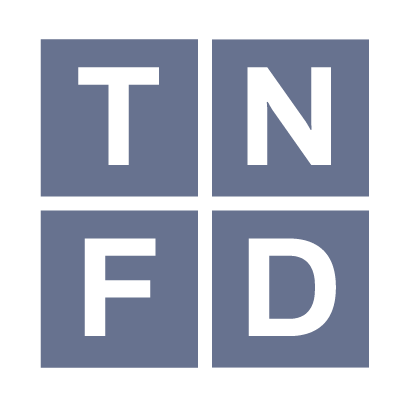 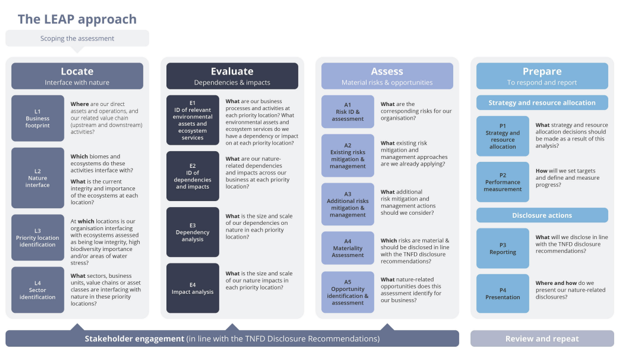 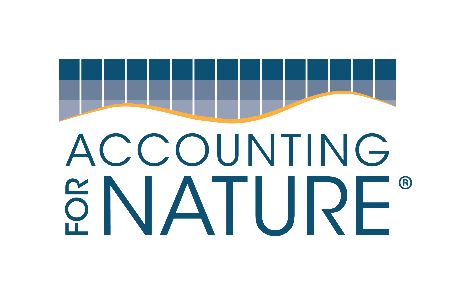 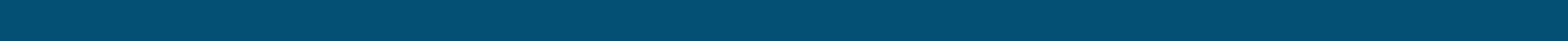 Alignment of AfN & Global Frameworks
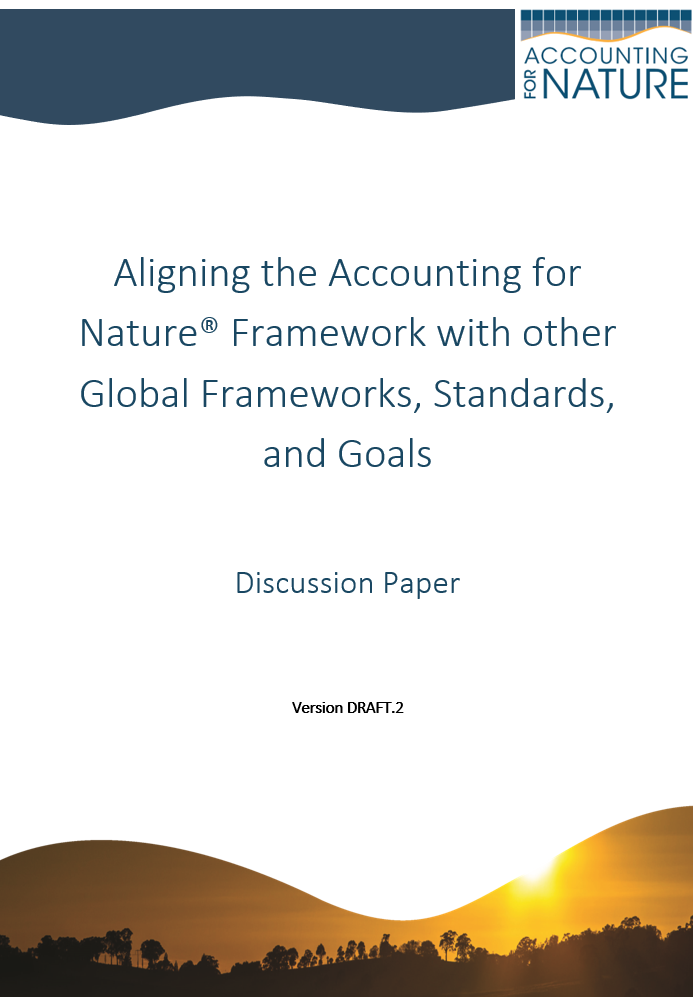 10
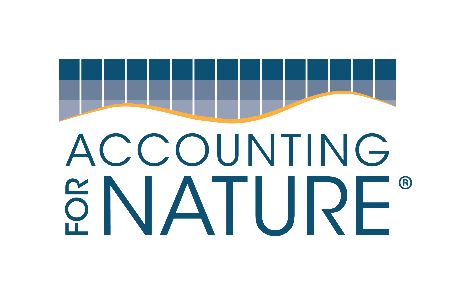 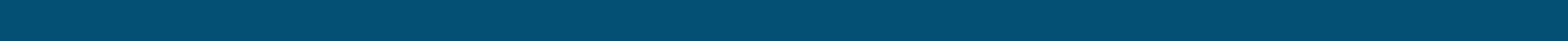 Who is using AfN?
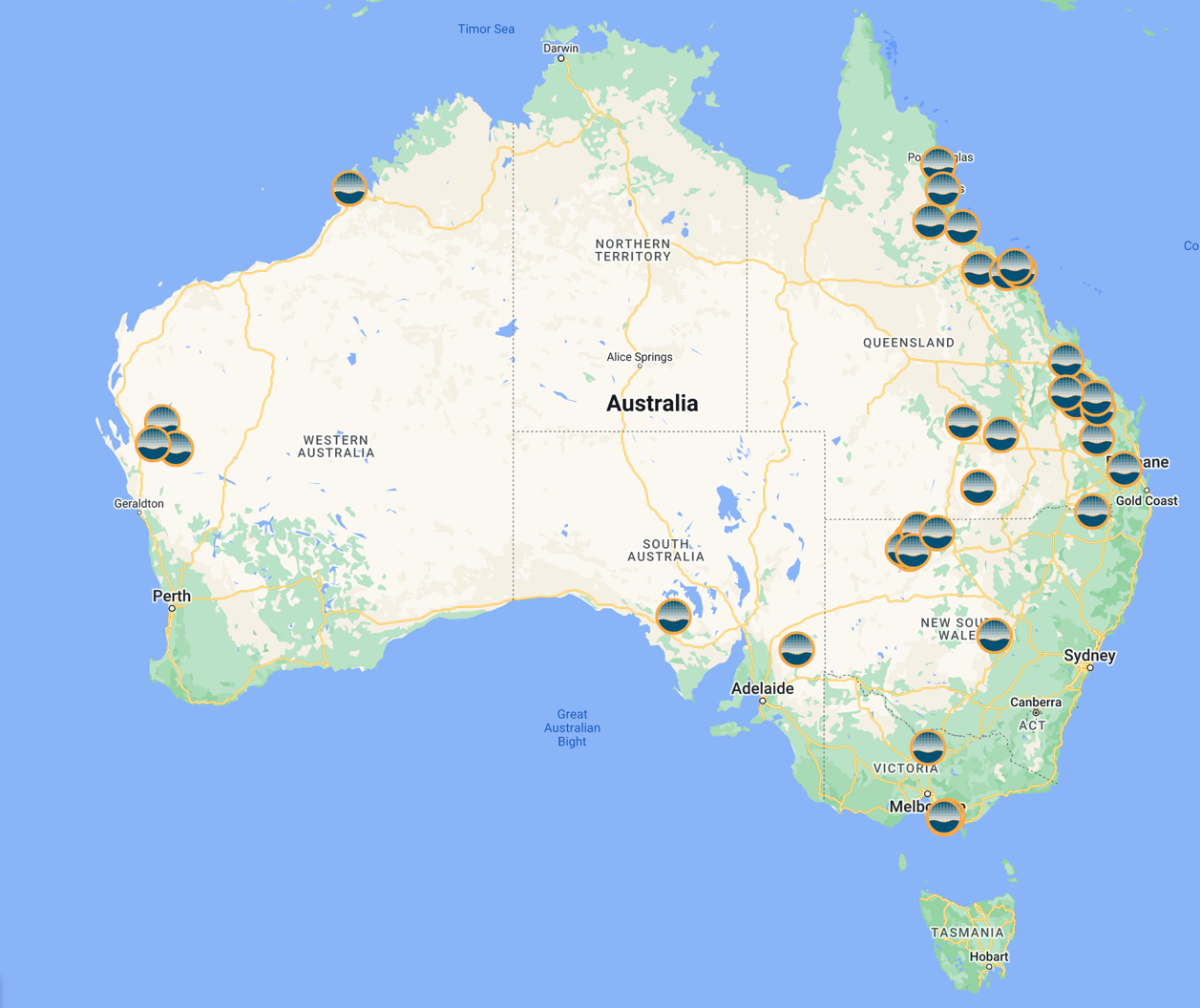 Currently, 45 AfN Environmental Accounting projects underway, covering 
+6 million ha.
The AfN Environmental Account Registry
 https://www.accountingfornature.org/environmental-account-registry
11
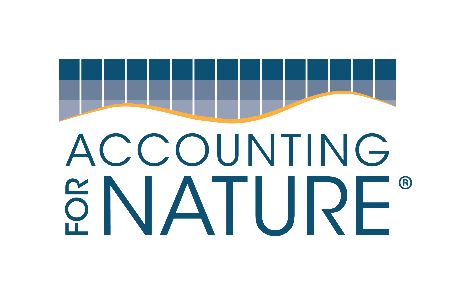 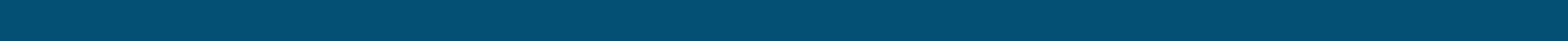 Why are they using AfN?
CONFIDENTIAL
What is Environmental Condition Accounting and how is it used
09:15-09:30
The global challenge
It is not possible to build a sustainable economy without measuring the change in environmental condition. 
Governments, investors and consumers need simple yet scientifically credible environmental metrics to make informed decisions.
Currently, there are no such metrics. 
Solving this global challenge will change the way we manage the economy and unlock billions of dollars for environmentally sustainable Investments.
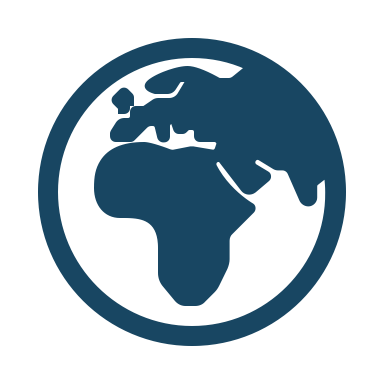 14
Our solution
Accounting for Nature® is a global environmental accounting framework.

It’s designed to guide business, investors, governments and landholders in building scientifically credible environmental accounts.

This allows for informed decisions when managing and investing in environmental assets, and when selling sustainable products and services.
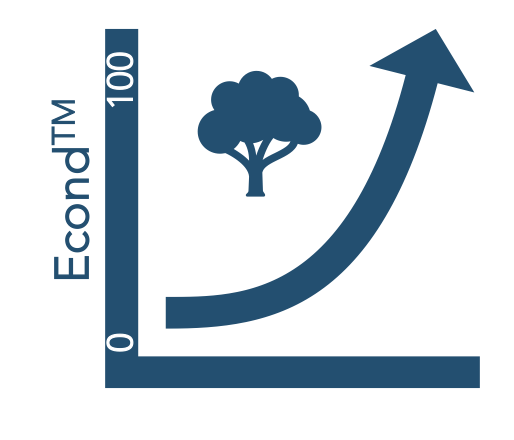 Econd®
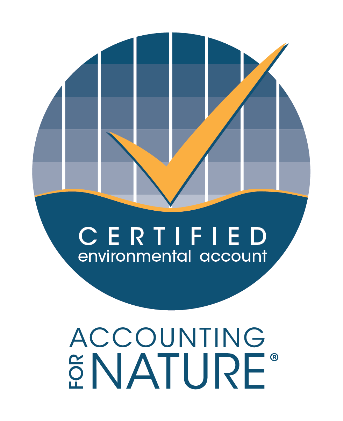 Accounting for Nature Ltd provides independent certification of 
environmental accounts that meet the scientific requirements of the AfN Standard.
15
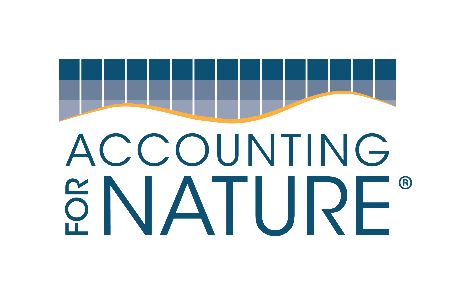 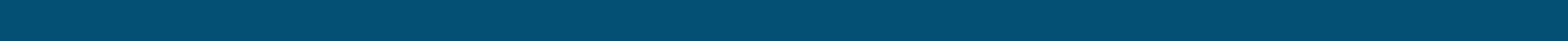 What does AfN do?
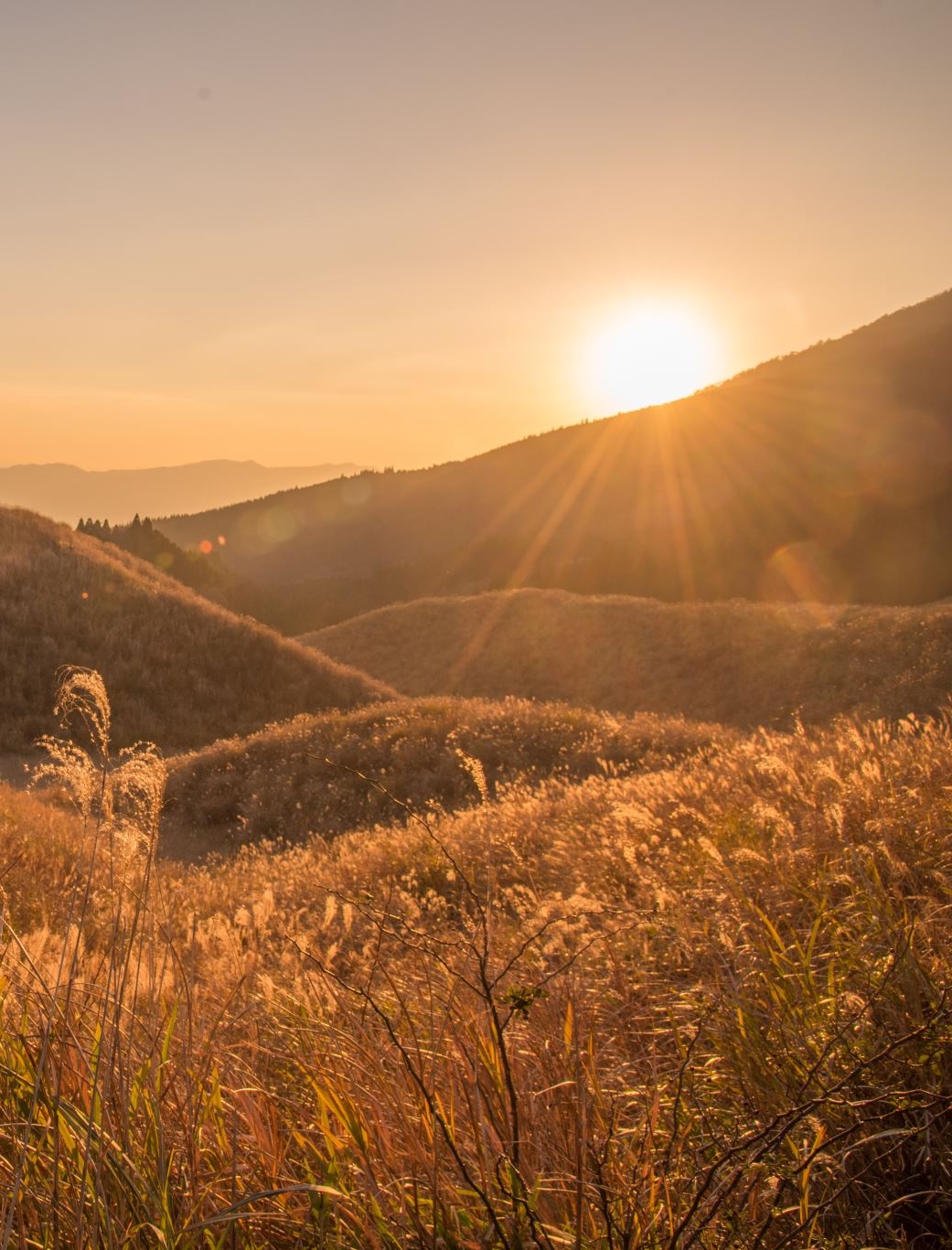 Certification of environmental accounts in accordance with the AfN Standard.

Accreditation of Scientific Measurement & Monitoring Methods for use under the Standard. 

Training & accreditation of experts & auditors through face-to-face and online training and assessment and “AfN Expert Register”.
Coaching & advice, where we connect you with AfN Experts to assist interested parties in building their own accounts.
Developing an online environmental accounting system to cost-effectively help Proponents build their own Environmental Accounts with the click of a button.
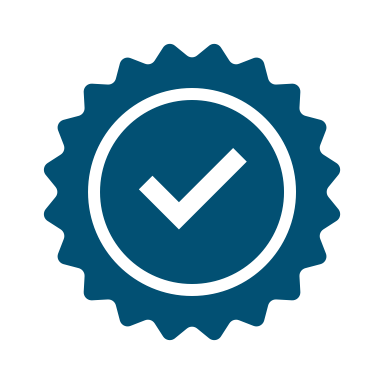 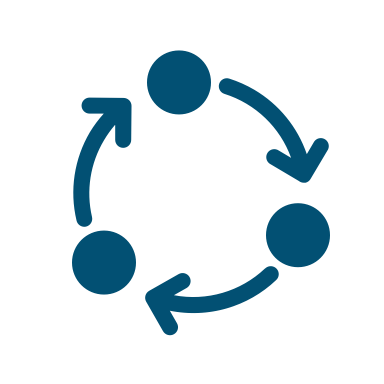 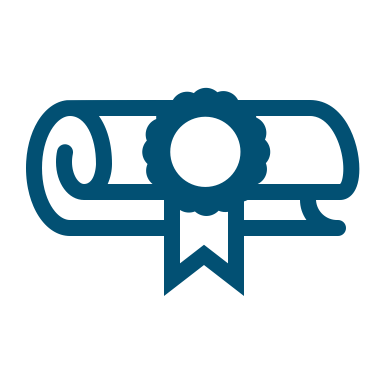 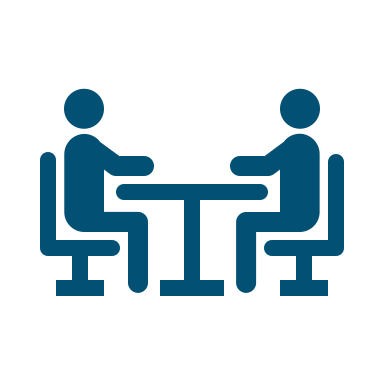 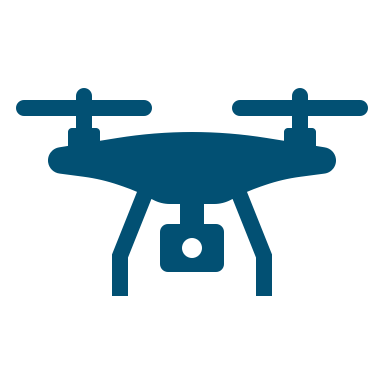 16
Why environmental account certification is important…
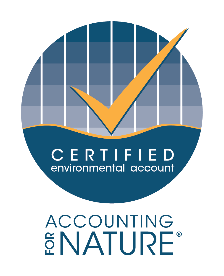 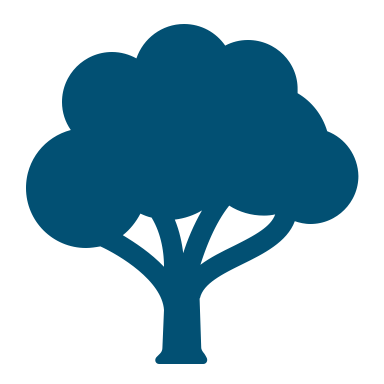 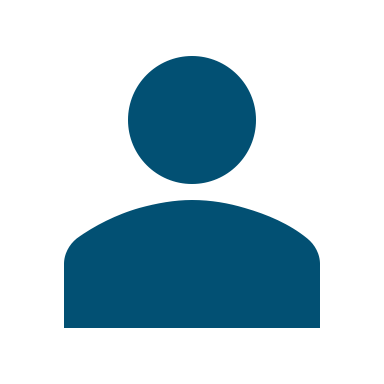 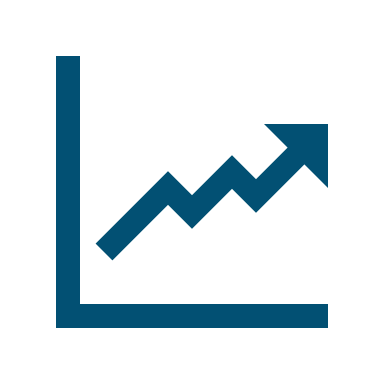 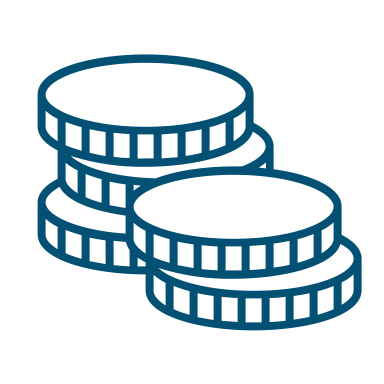 Farmers, landholders,  investors, businesses and governments all need to prove their sustainability claims
They build Accounting for Nature® annual environmental accounts, which can be aligned to financial reporting
They then have their environmental accounts independently audited and certified by Accounting for Nature Ltd
Accounting for Nature® certification gives them confidence to publicly communicate their sustainability claims – be these focused on a project, product or investment.
This opens up new markets and funding opportunities.
17
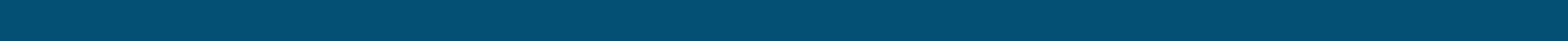 … and the New markets & investment opportunities it can unlock
Governments, investors, consumers and landholders are ALL increasingly needing more reliable, standardised and credible environmental performance data to open new markets and efficiencies.
18
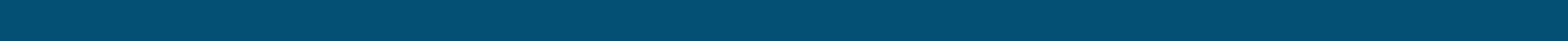 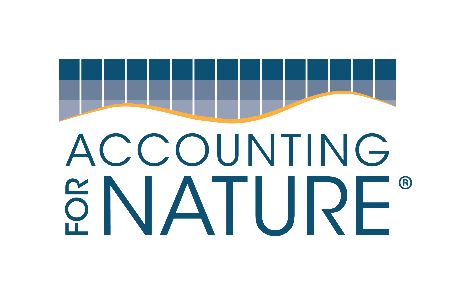 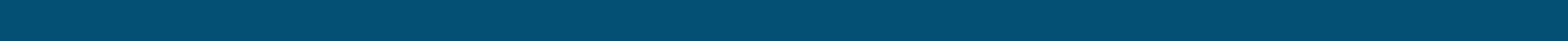 What is an environmental account?
Five year Econd® trend
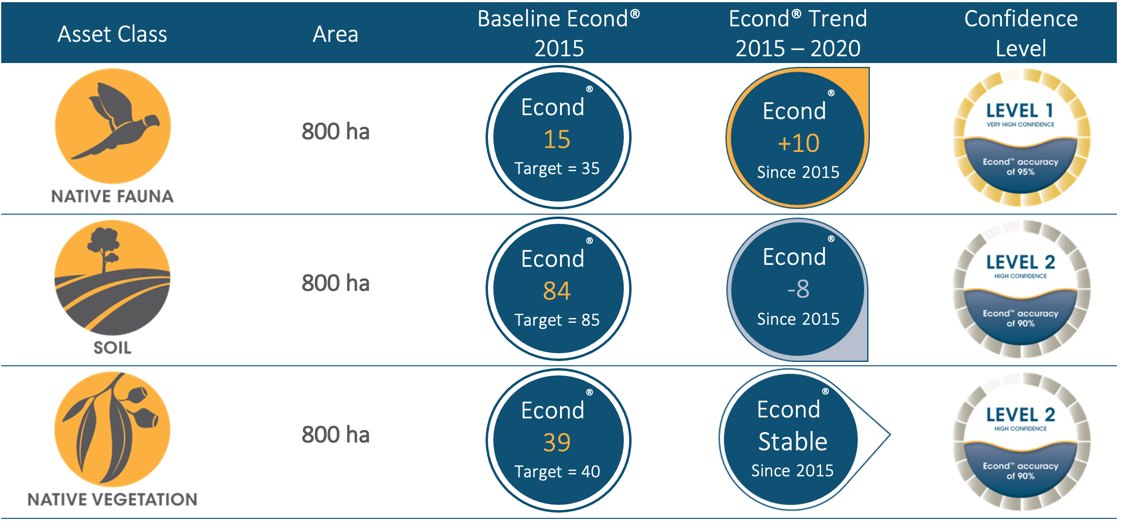 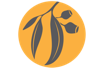 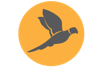 19
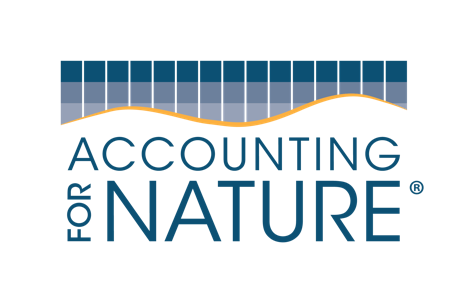 Information Statement
THE INFORMATION STATEMENT
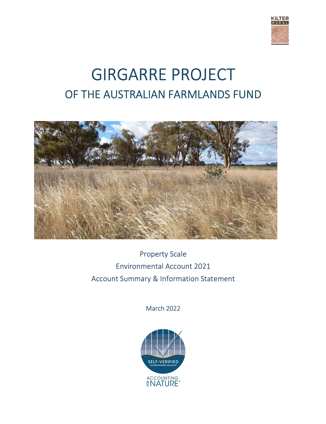 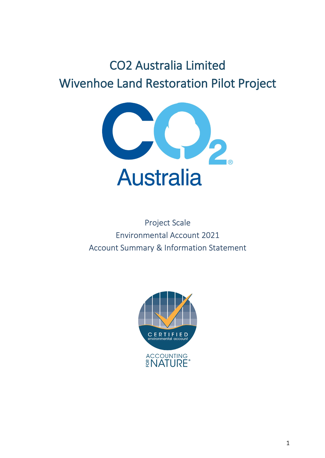 20
Supporting ESG reporting
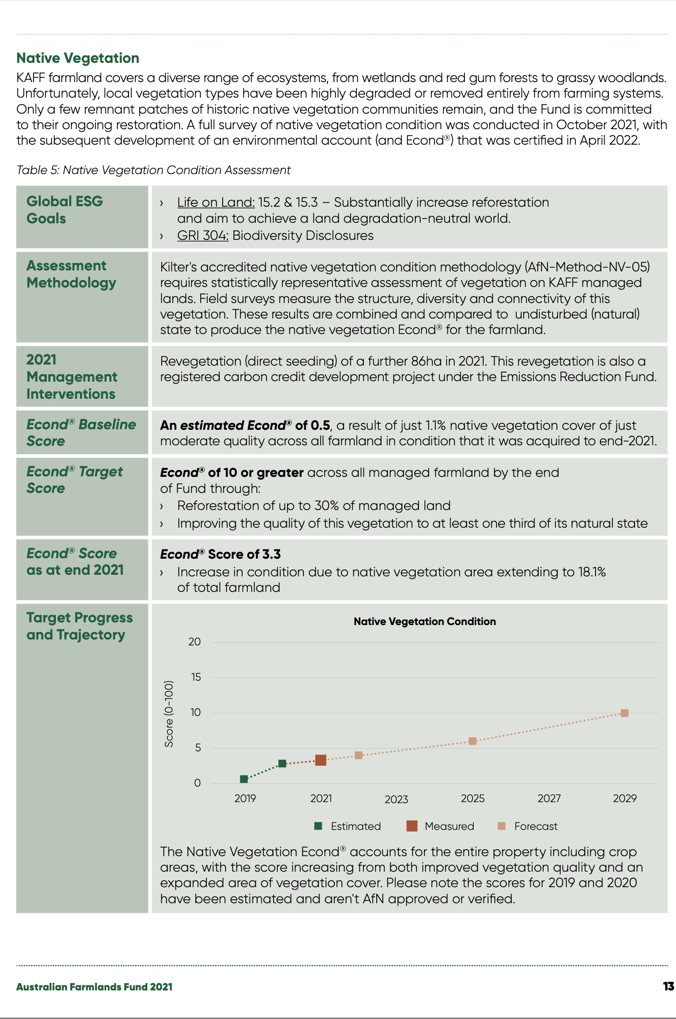 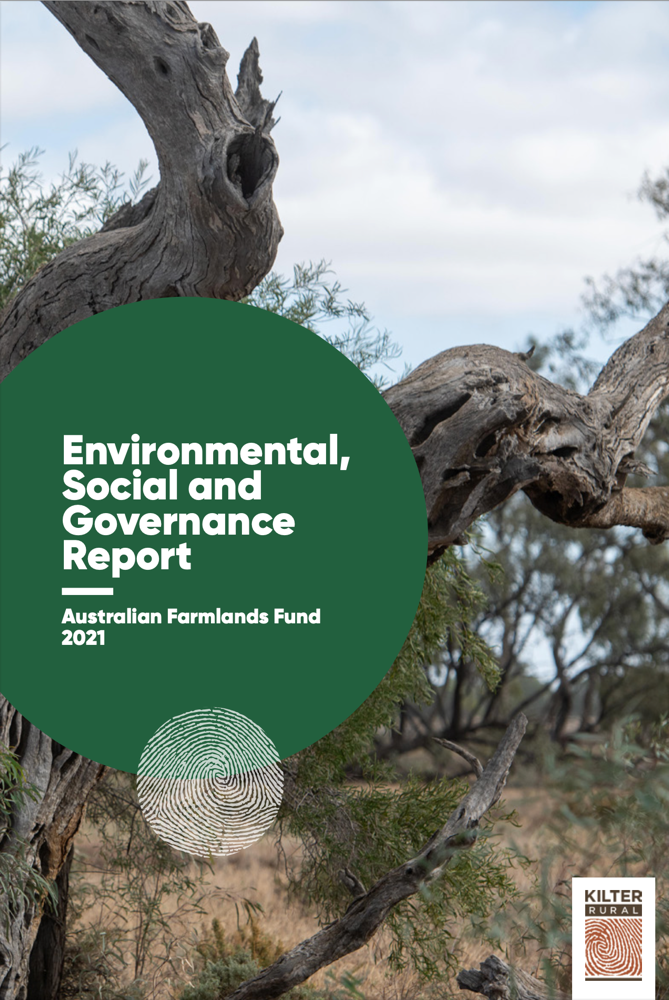 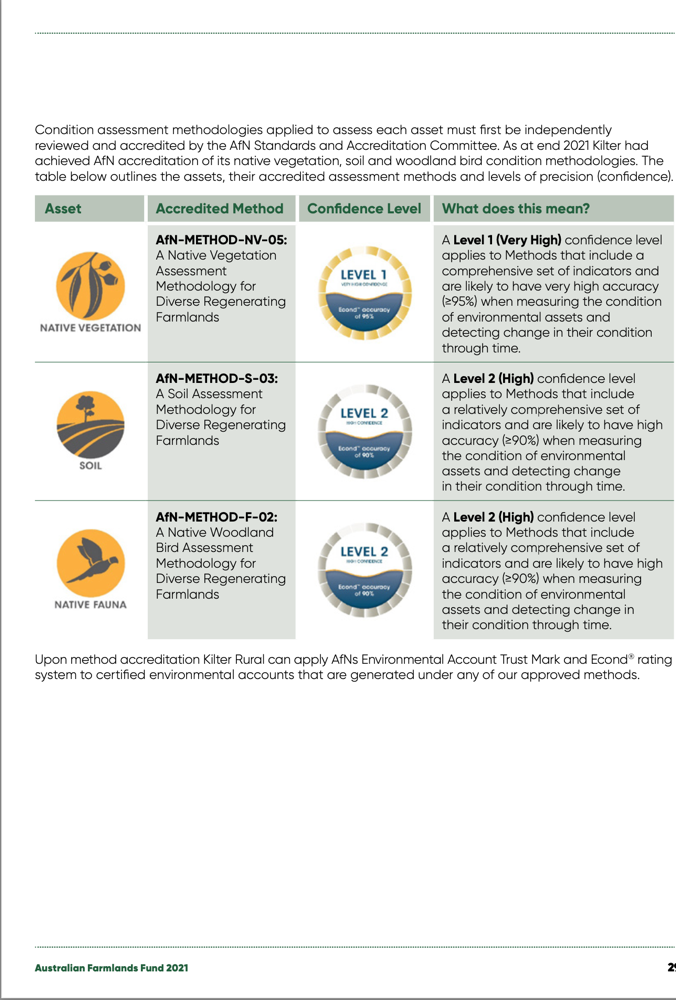 The Accounting for Nature Framework and Accredited Methods
09:30-10:00
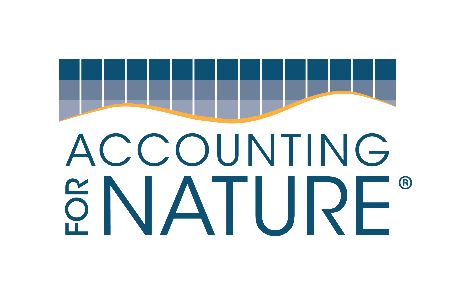 What environmental assets can you measure?
An Econd® can be generated for each of the below five environmental asset classes.

Certified Environmental Accounts can be linked with carbon or other environmental products to claim and verify environmental co-benefits.
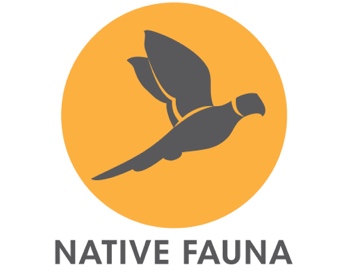 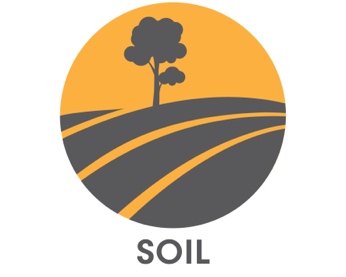 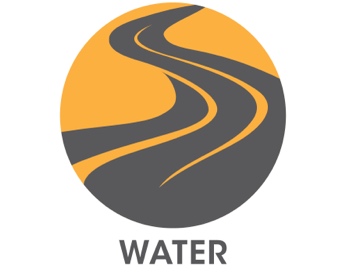 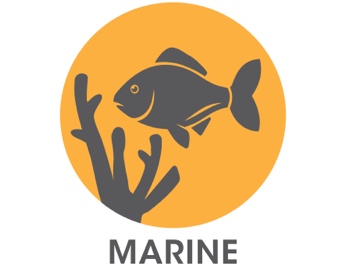 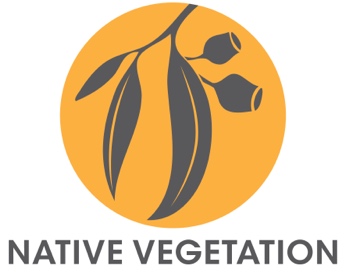 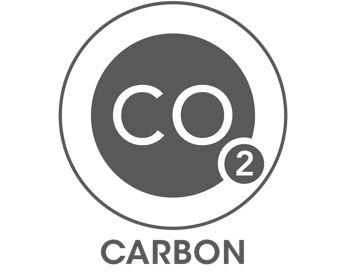 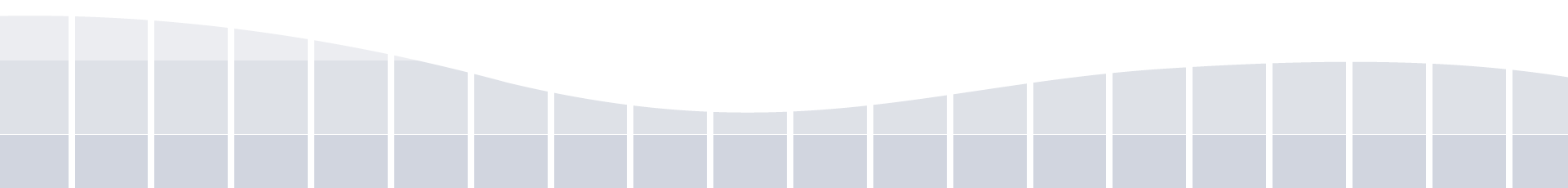 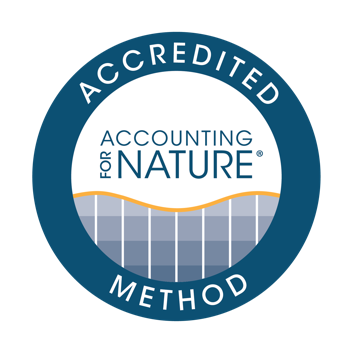 AfN ACCREDITED METHODS
AfN Accredited Methods provide the instructions on how to measure and calculate an Econd®.
 

Methods are developed:
For a specific purpose
For a specific environmental asset 
At a particular confidence level 
At a particular scale (local or regional) (regional vs local)
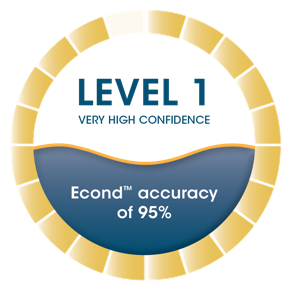 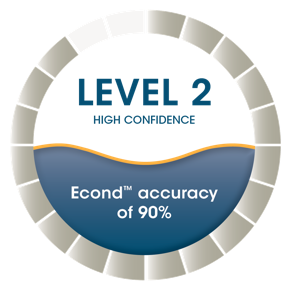 Method confidence levels are based on the indicators and how they are measured, and the sample size and design.
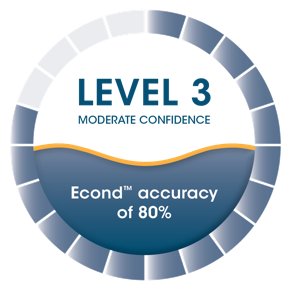 All AfN Accredited Methods must be reviewed and approved by the independent Science Accreditation Committee.
An Econd® is given the same Confidence Level as the Method used to generate it.
24
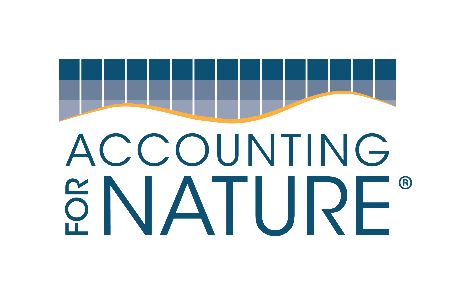 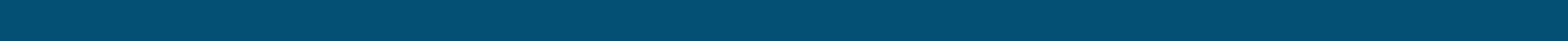 Science Accreditation Committee
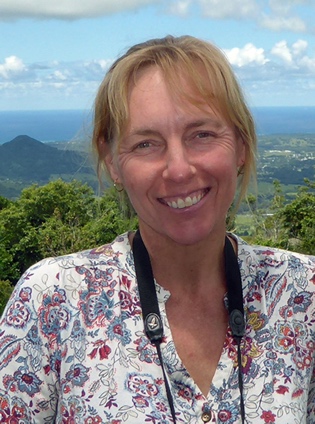 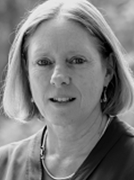 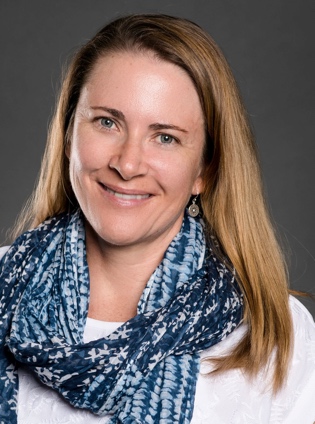 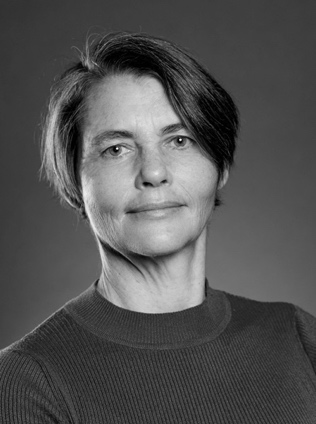 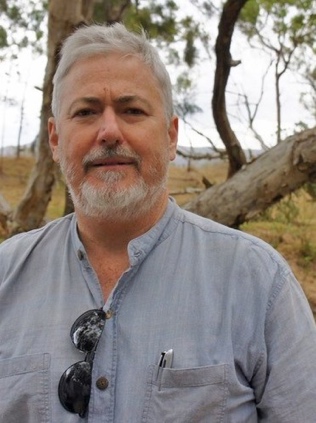 Prof. Sarah Legge

Leader NESP Threatened Species Recovery Hub, Professor at Australian National University, Principal Research Fellow with the University of Queensland.Speciality – native fauna.
Dr Rebecca Bartley

Research Scientist, CSIRO Land & Water.
Specialty – freshwater & estuaries.
Dr Suzanne Prober
Senior Principal Research Scientist, CSIRO Land & Water.Speciality – native vegetation.
Prof. Fran Sheldon
Professor and Head of School, School of Environment and Science, in the Griffith Sciences Group at Griffith University and a Research Member in the Australian Rivers InstituteSpeciality – Rivers and Freshwater.
Mike Grundy (Chair)
Adjunct Professor, Sydney Institute of Agriculture, The University of Sydney; Member, Wentworth Group of Concerned Scientists; Specialist Advisor, TERN
Specialty – soils.
25
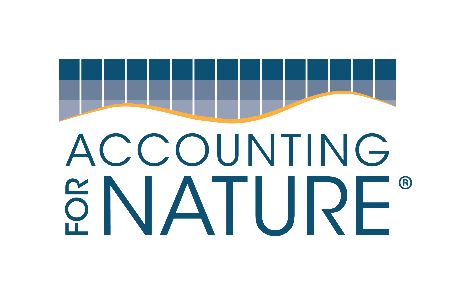 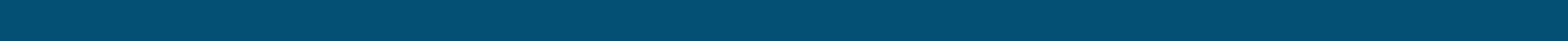 Technical Advisory Panel
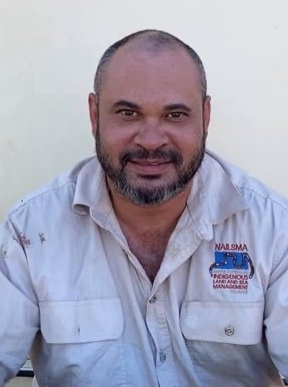 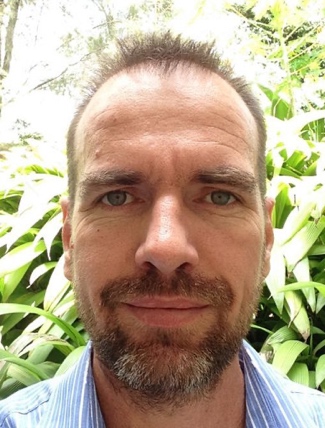 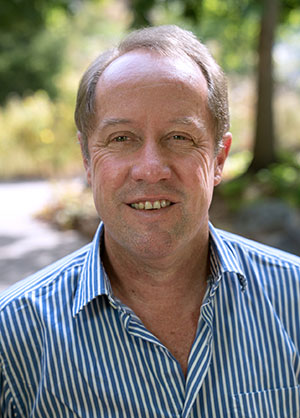 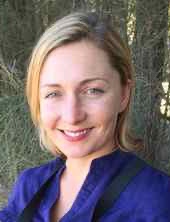 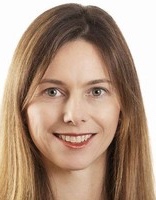 Prof Hugh Possingham
Prof Martine Maron
Ricky Archer
CEO, Northern Australian Indigenous Land & Sea Management Alliance.
Dr Don Butler
Ilona Millar
Professor of Environmental Management and an ARC Future Fellow.
Chief Scientist of Queensland, former Chief Scientist of the Nature Conservancy. Professor at the University of Queensland.
Australian National University, former Principal Scientist to the Land Restoration Fund.
Head of Climate Change Practice, Gilbert & Tobin.
26
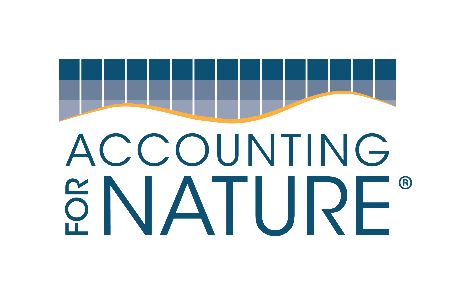 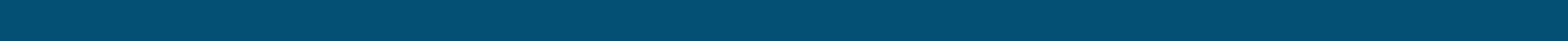 Select a Method
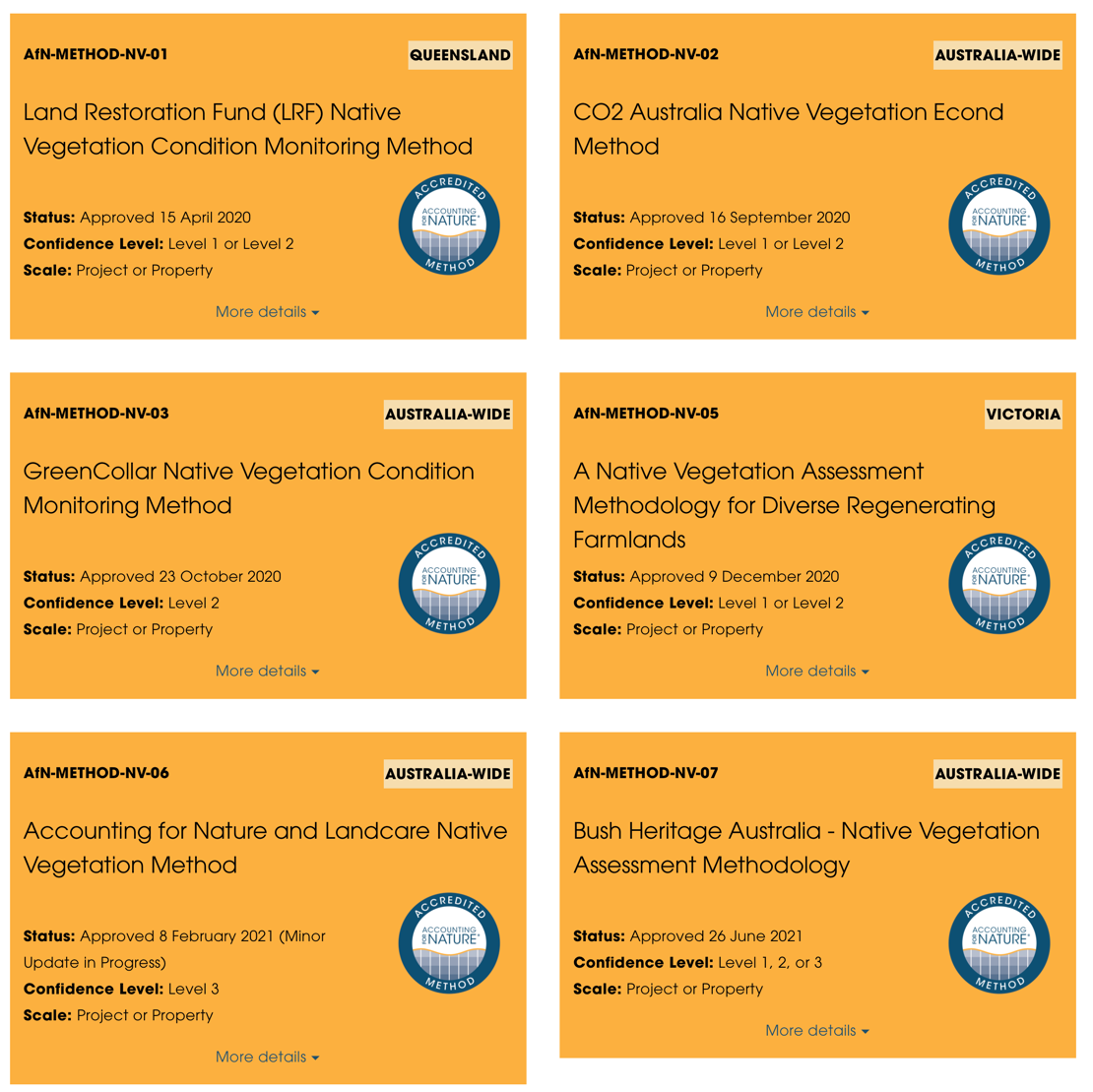 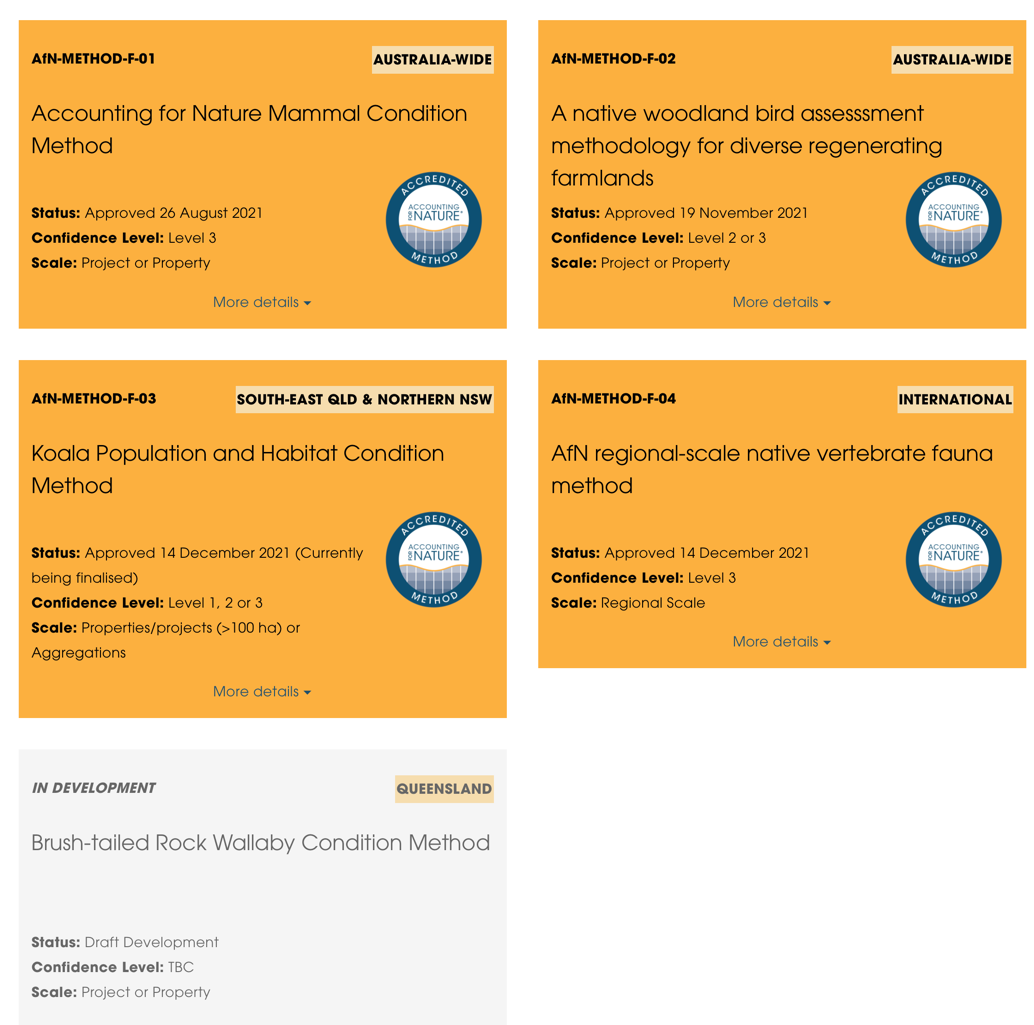 27
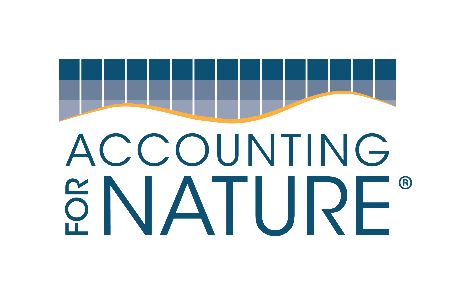 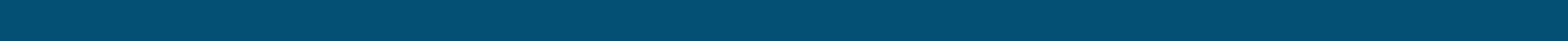 Selecting a Method – what to look for
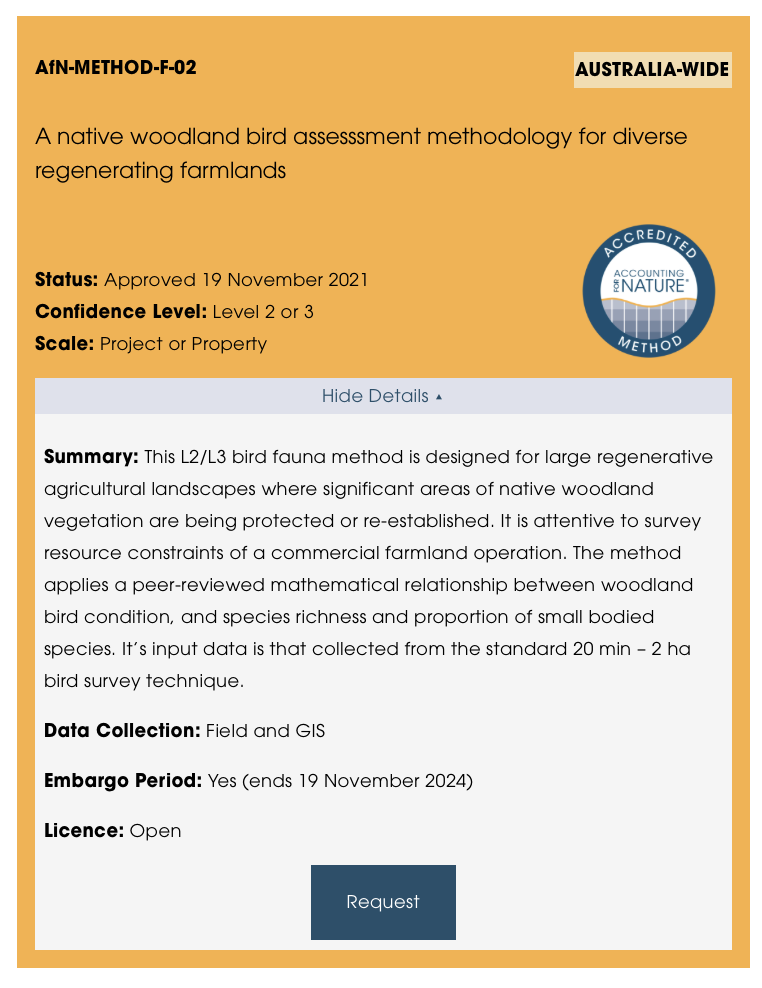 28
The Econd® and Pcond
29
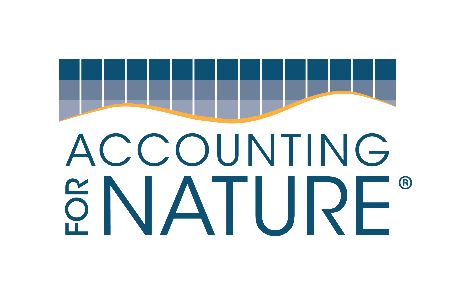 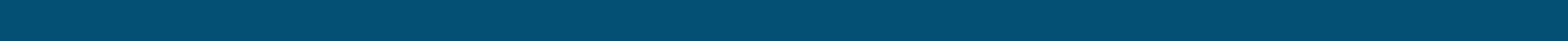 Core documents and key resources
AfN Certification Standard
Audit & Verification Rules
Claims  Rules
Fee Schedule
Glossary & Key Terms
AfN Approved Methods (discussed previously)
1
2
3
4
5
6
The 5-Step webpage guides you through the process of designing, building and certifying your environmental Account.  This webpage provides links to download all forms, documents and other resources to help you complete this process.
30
AfN Guideline Documents
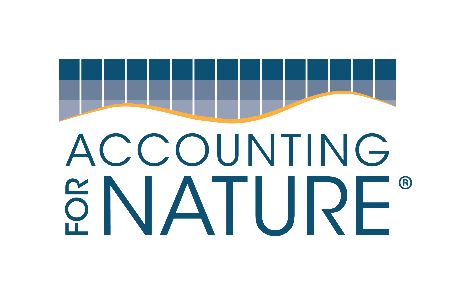 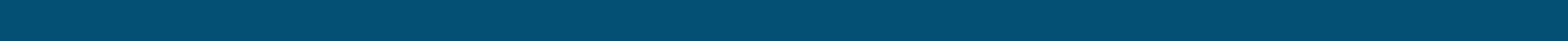 Confidence Levels Guidelines
Guidelines for Pcond soil condition accounts
Guidelines for developing Native Vegetation Methods
Provisional Bird Guidelines
Guidelines for Reference Benchmarking 
Guidelines for the hindcasting environmental condition 
Guidelines for setting Condition Targets 
Materiality guidelines
Guidelines for Integrating Traditional Environmental Knowledge into the AfN Framework 
Guidelines for counterfactual analysis 
Guidelines for linking carbon offset units & the Econd® 
Visual asset style guide
1
2
3
4
5
6
7
8
9
10
11
12
Using Historic Data
Condition Targets
Describes the realistically attainable condition for a given asset

The ‘target condition’ might be the same as reference condition where the goal is to fully restore an asset to its original condition (for example in a nature reserve).  

However, in the vast majority of Accounts, the target condition will be less than the reference condition, sometimes significantly.
AfN Counterfactual Guidelines
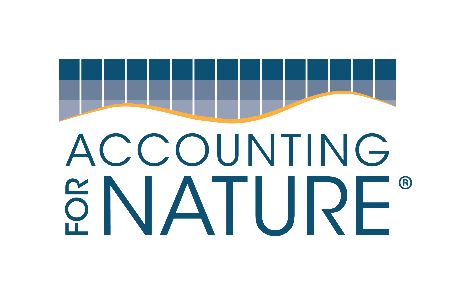 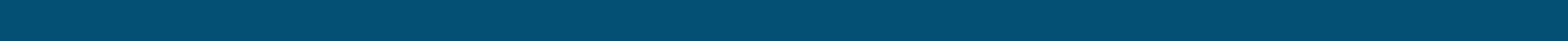 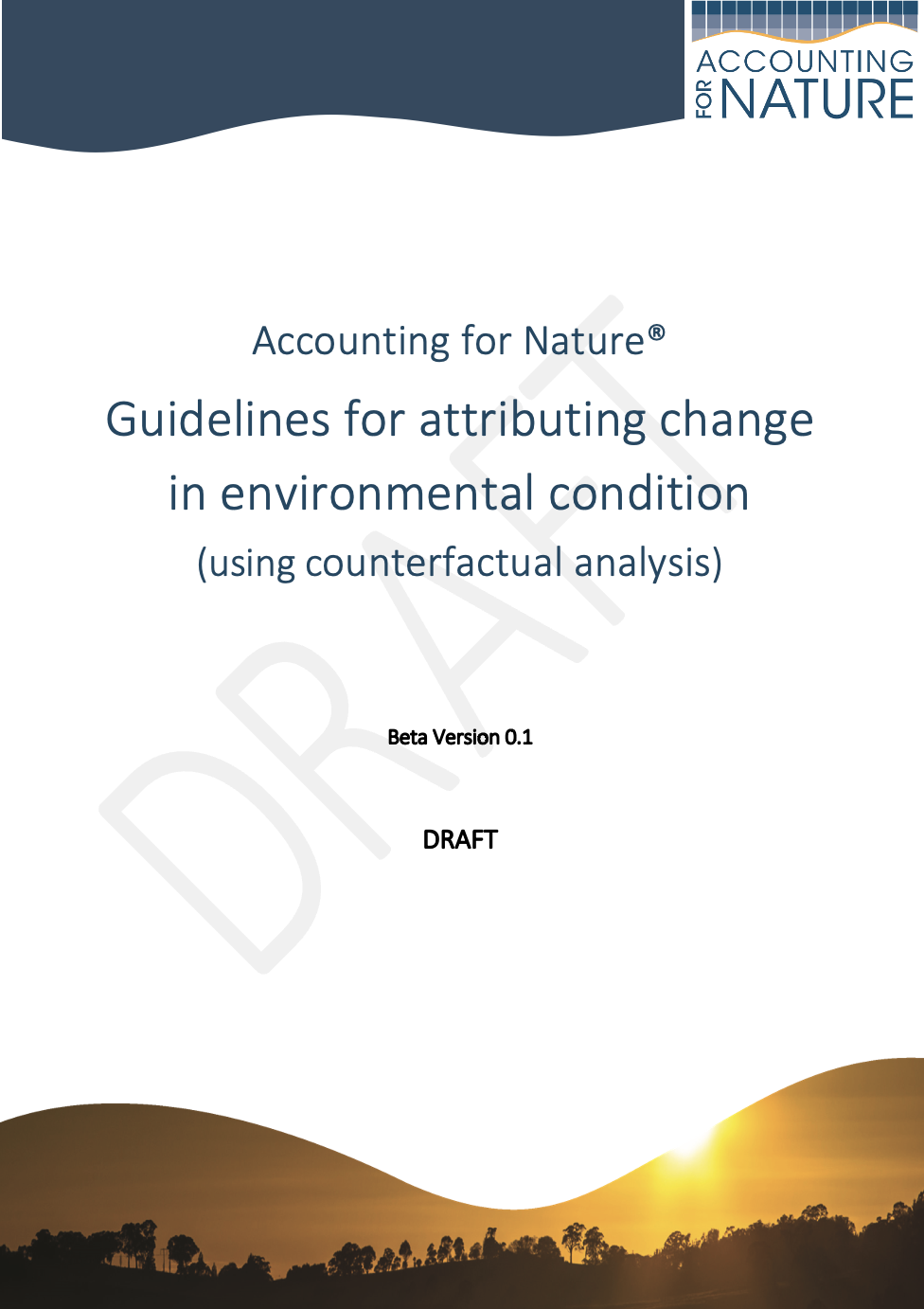 Key Points
If a Proponent wants to make a public claim about the outcomes of a specific management impact or intervention, then they require counterfactual analysis to substantiate and have confidence in the claim. 
Counterfactual Analysis can be used to underpin the additionality requirements of nature credits.
How to establish cause and effect 
Physical control areas
Scenario modelling
34
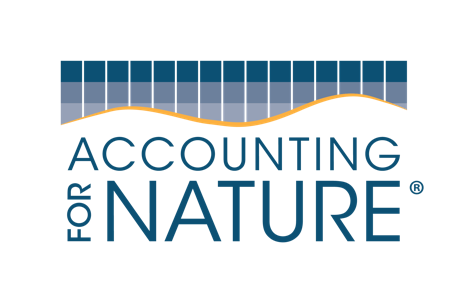 AfN Environmental Account Certification process
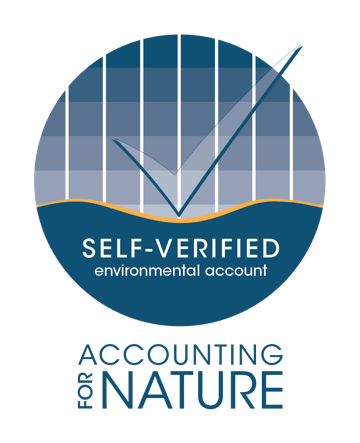 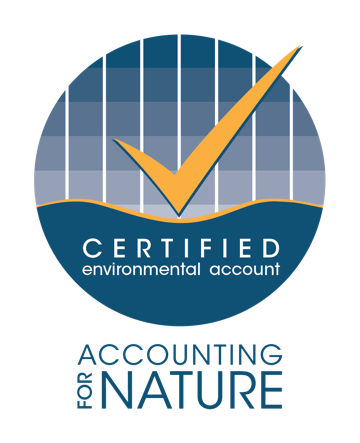 Repeat steps 3 - 5
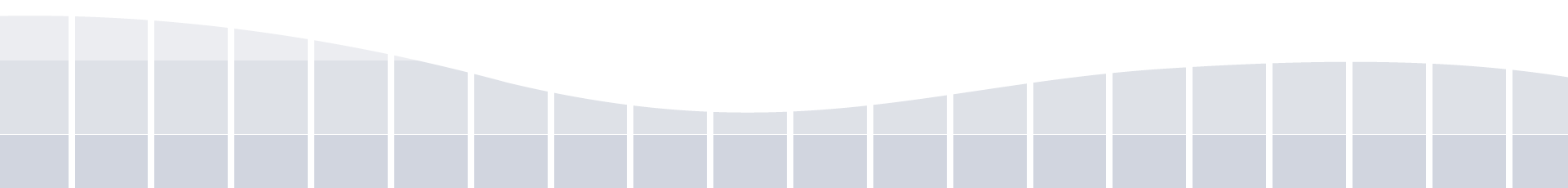 35
Not for general distribution
Designing and Registering an Environmental Account
10:00-10:20
Environmental Account Design
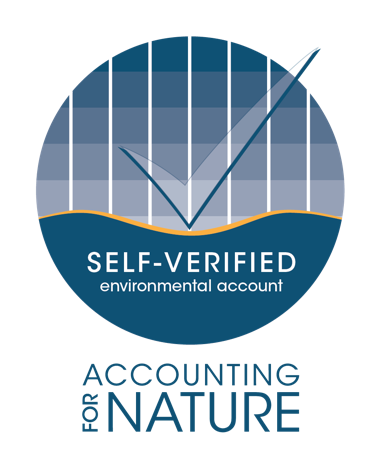 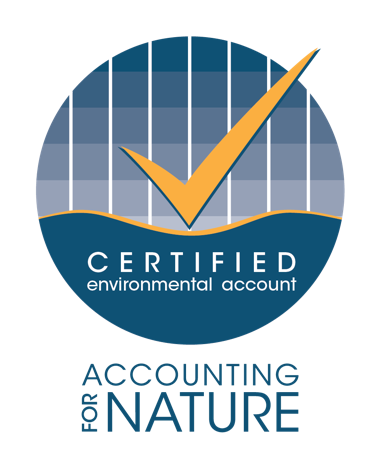 Repeat steps 3 - 5
Prior to commencing the creation of an environmental account, it is important to have a clearly defined purpose that addresses the following:

Who is the target audience of the environmental account? 

What types of decisions will be informed by the account?
AfN for different purposes
1
38
Scope
The purpose of an account will determine the scale and scope of the Environmental Account. 

An account can measure the following scopes:
asset condition at a single point in time;
change in condition through time; and
impact of management activities on an asset’s condition.
1
39
1
Scale
The scale of the accounts should be determined based on the needs of the audience and the intended use of the account information.
40
What assets will you measure?
Assets
1
Our Materiality Guidelines help Proponents decide what is most important to measure by:

Clearly understanding and articulating why they are wanting to develop an Environmental Account, and,

Helping to identify what the priority and significant environmental assets are that should be measured in the Environmental Account, given the account purpose, and also differing perspectives of significance
41
Why would you want to develop an environmental account? 

What assets are the most important to measure on your property?
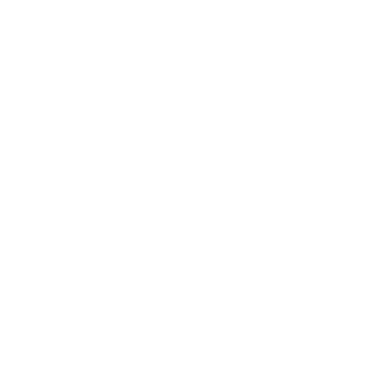 42
Selecting a Method – what to look for
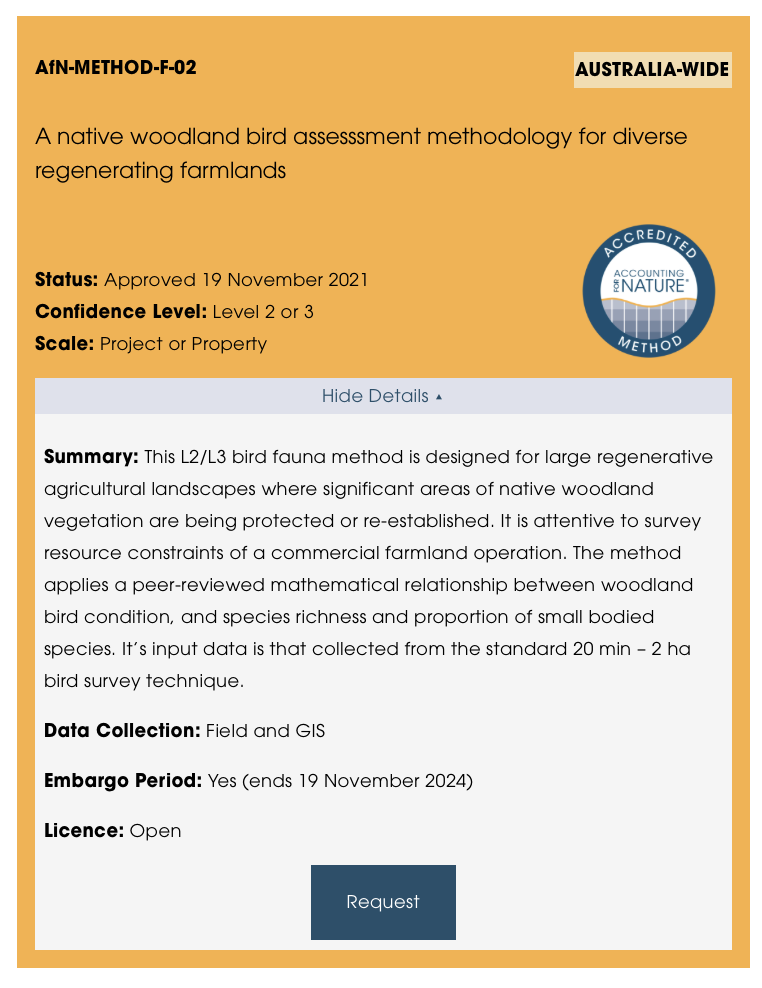 Remember – Accredited Experts can help you with this step
43
Your account is stratified into assets, sub-assets and assessment units
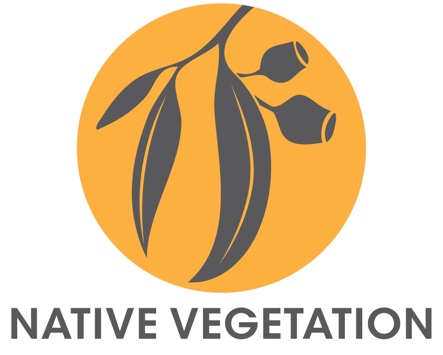 Asset
Sub-assets
Broad vegetation types
Assessment units
Land use within vegetation type
44
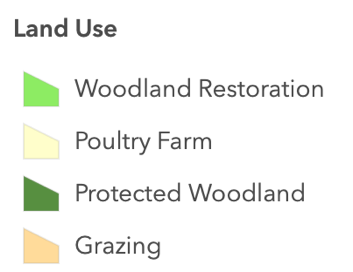 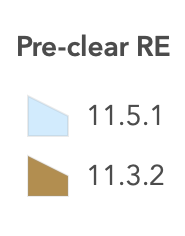 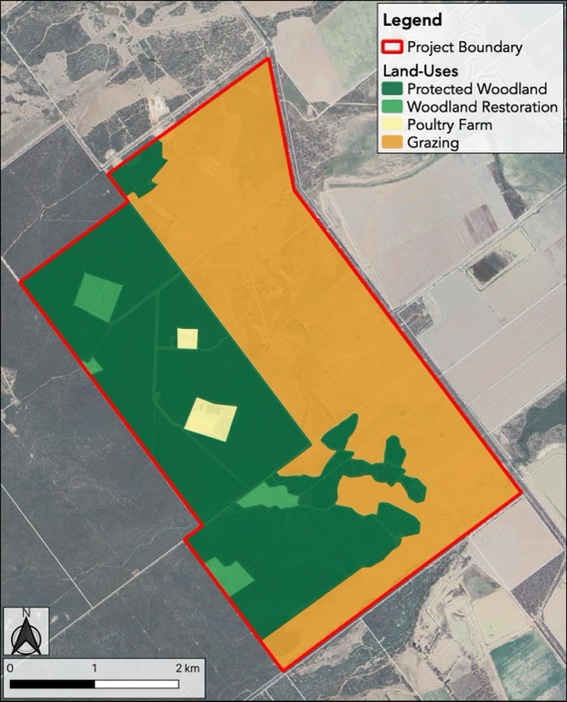 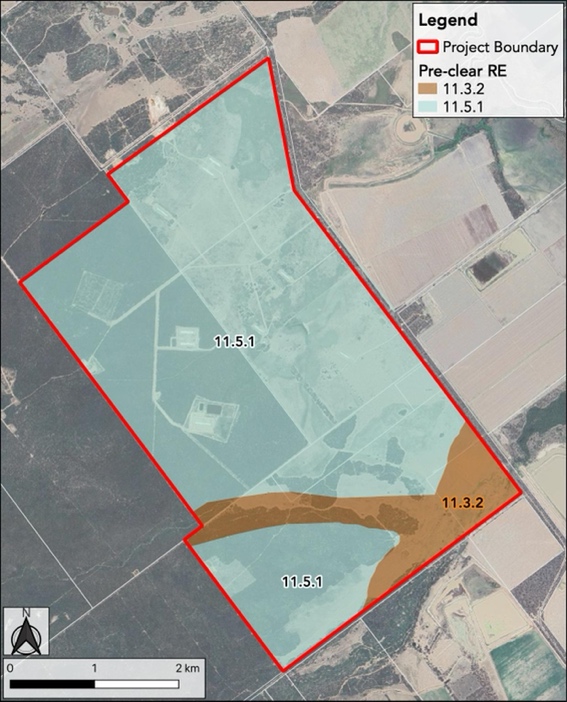 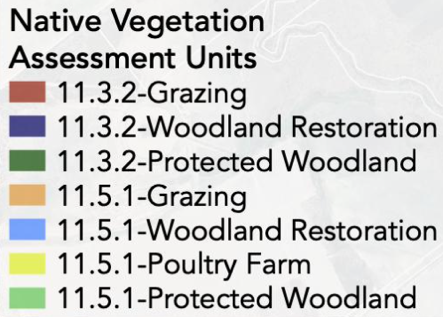 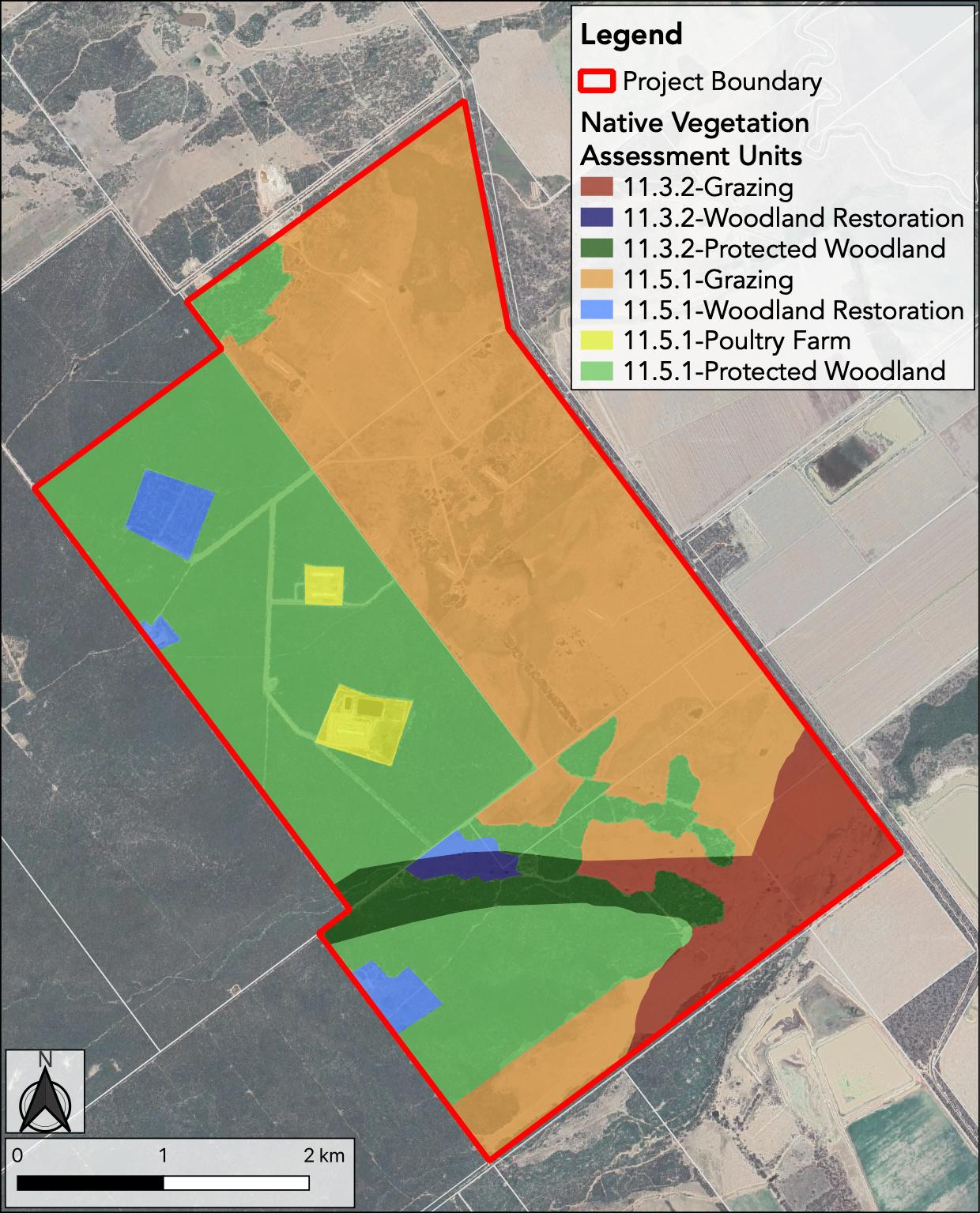 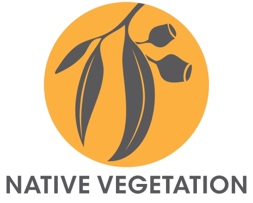 45
The method will outline what indicators need to be measured
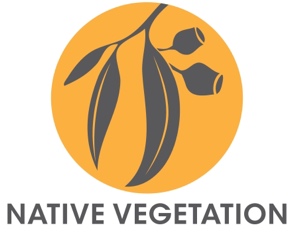 46
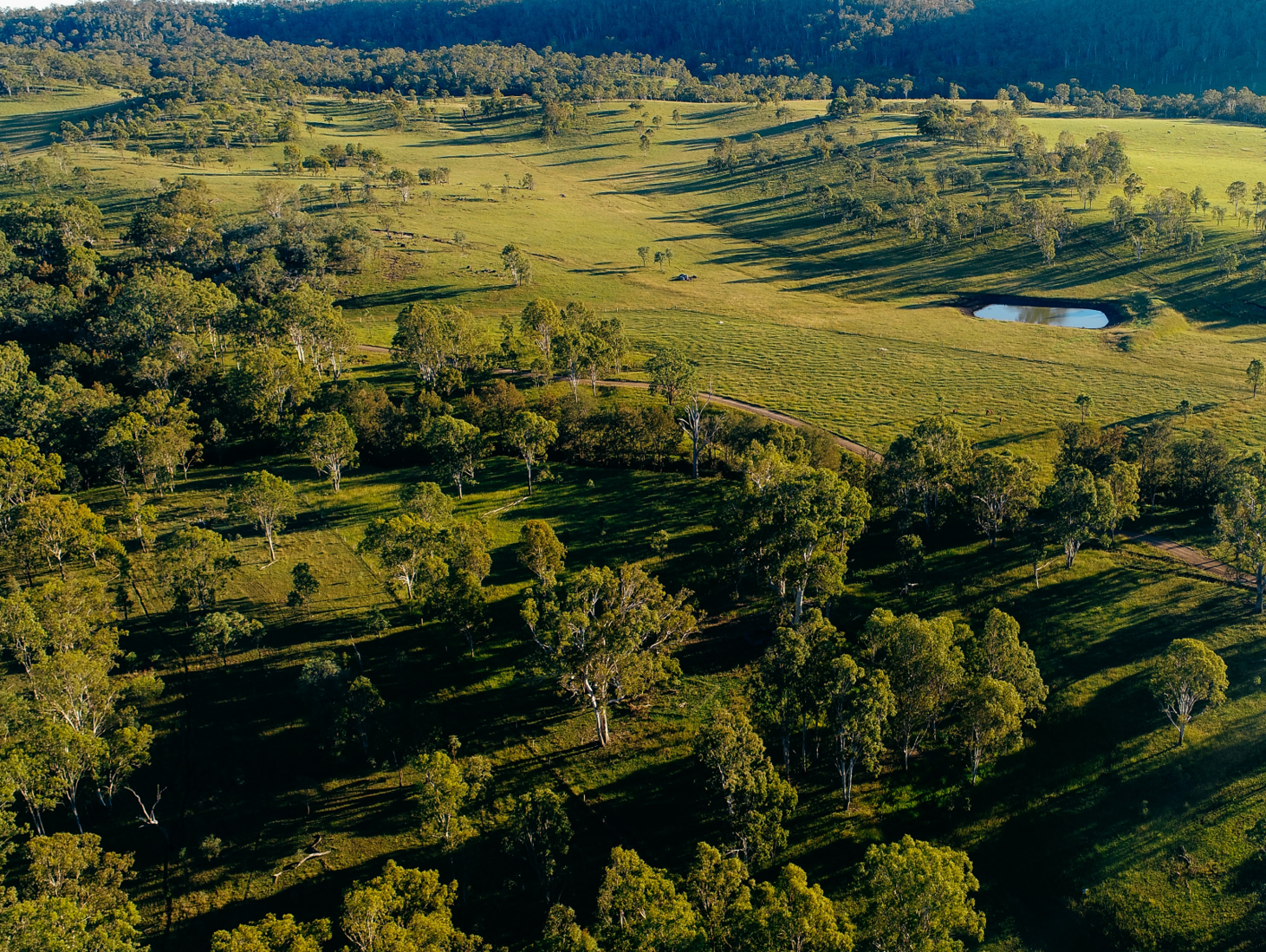 47
Photo courtesy of Burnett Mary Regional Group
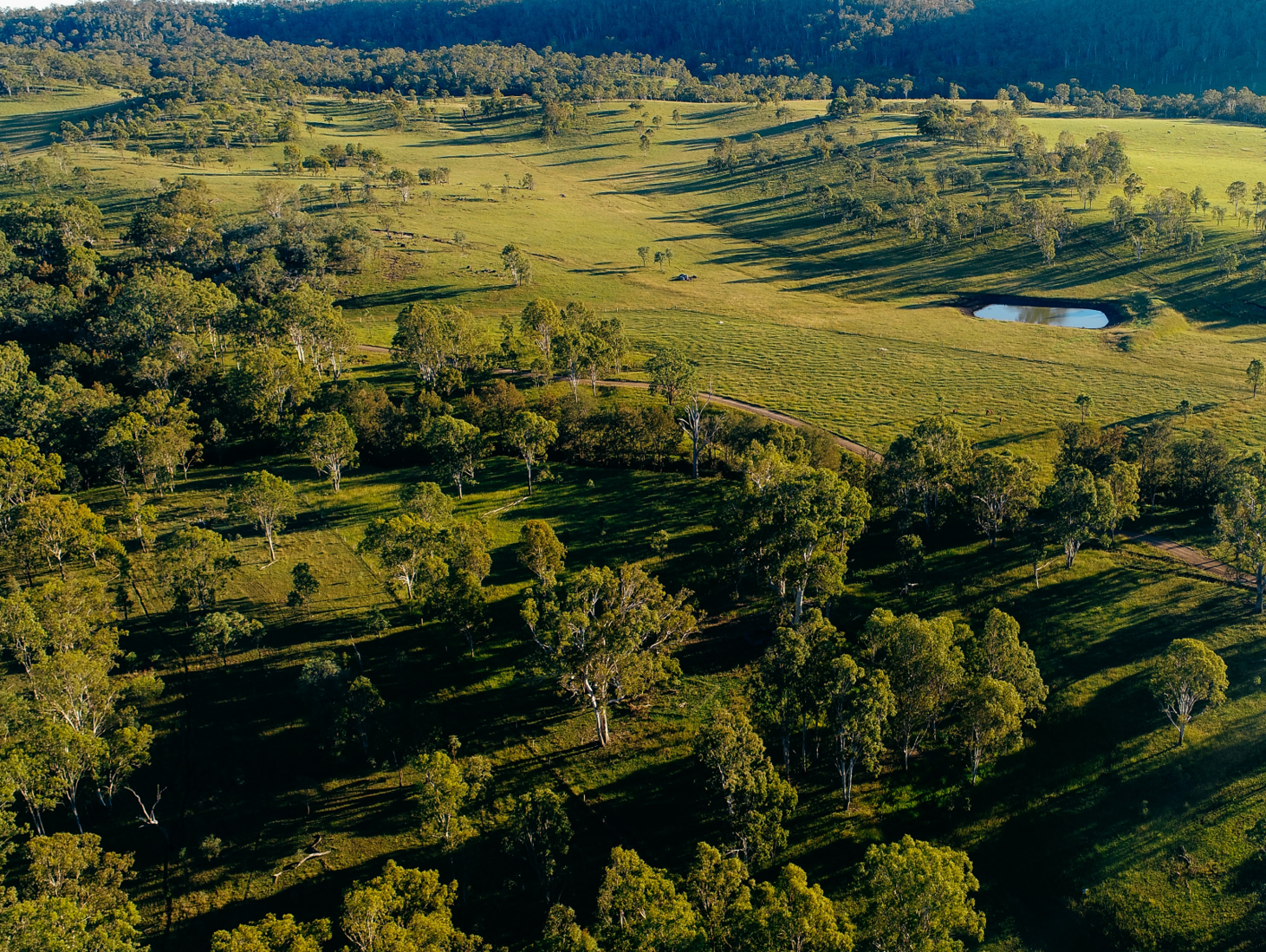 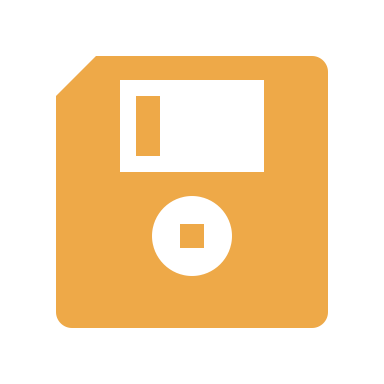 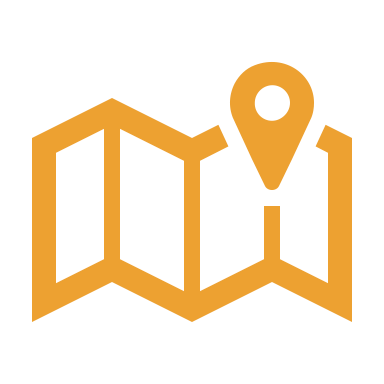 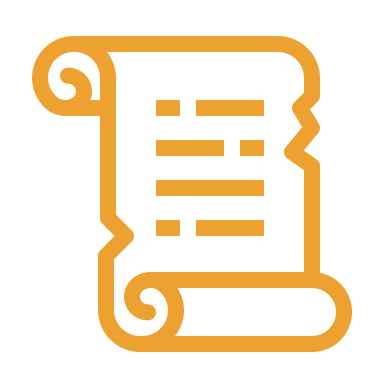 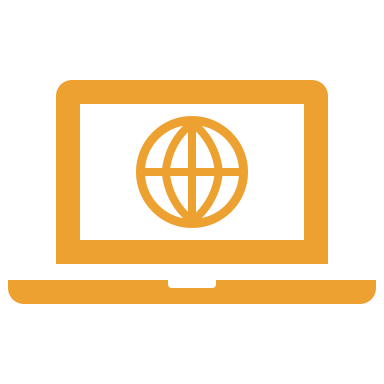 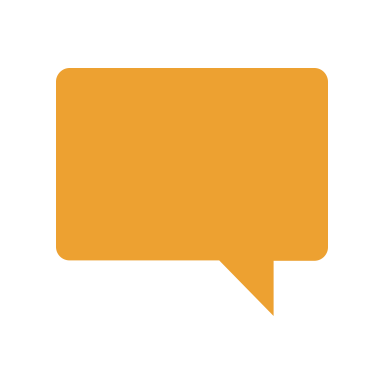 48
Photo courtesy of Burnett Mary Regional Group
Environmental Account Design
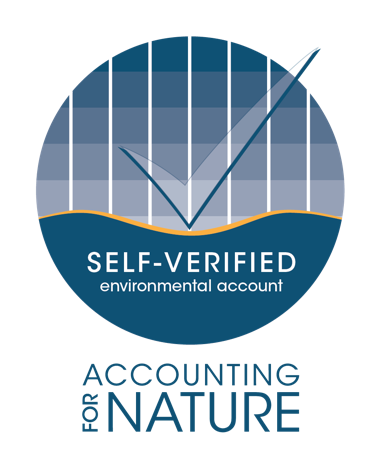 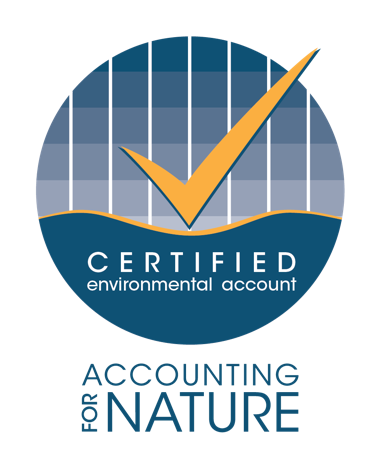 Repeat steps 3 - 5
When registering an Environmental Account you need to submit a Project Registration Form and Statement of Compliance & Good Faith
New project registration involves a once-off registration fee plus an annual fee for AfN to review and maintain the project in the Environmental Account Certification Registry.
50
What do I need to register?
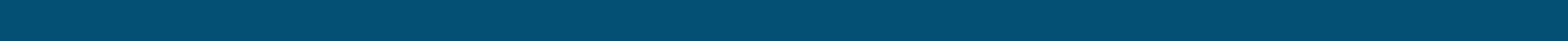 51
Importantly, project Registration involves formally nominating the accredited Method(s) you will follow to prepare the environmental account.
52
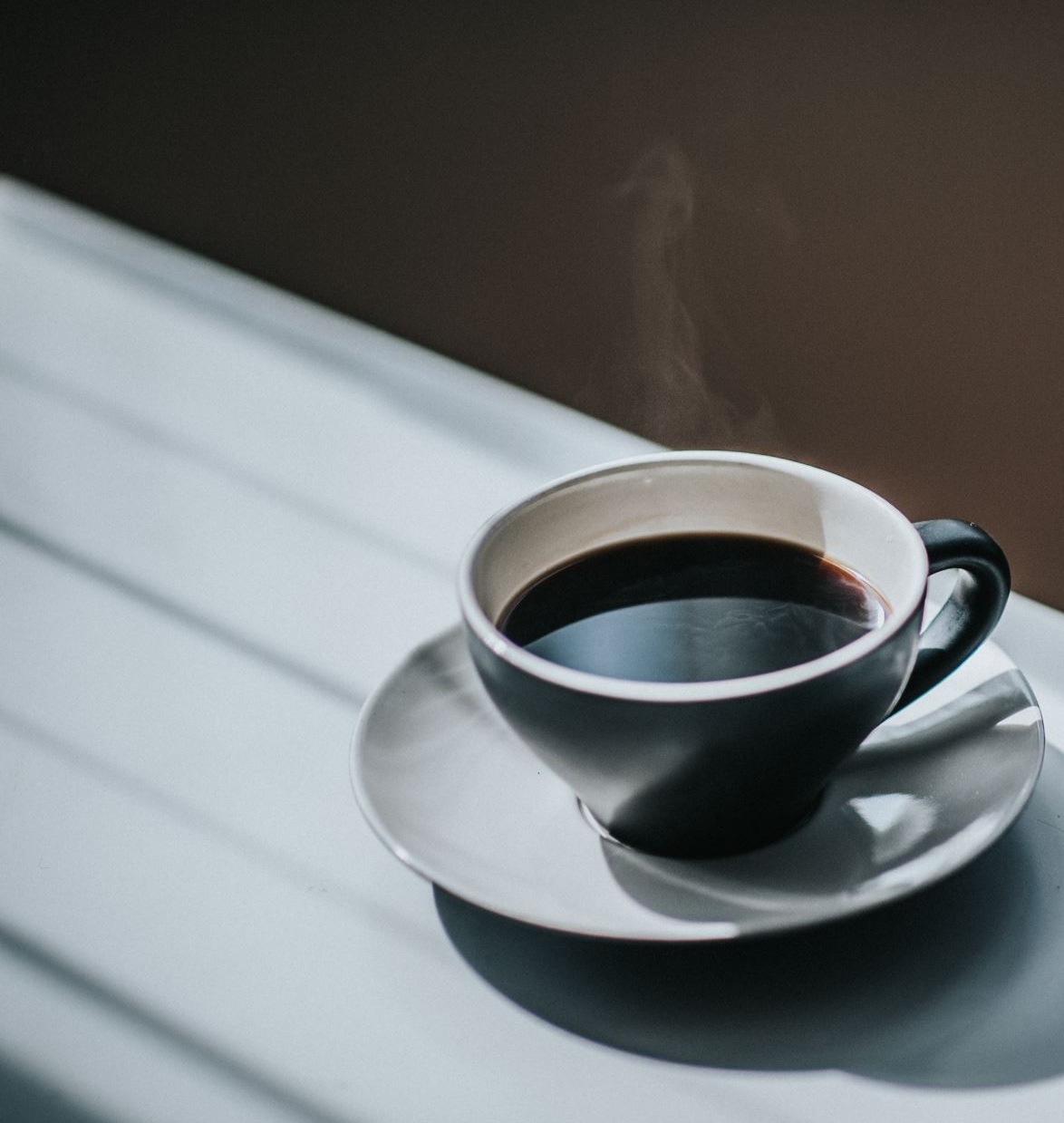 Break
10:20 – 10:40
53
Building an Environmental Account(Native Vegetation)
10:40-11:10
Environmental Account Design
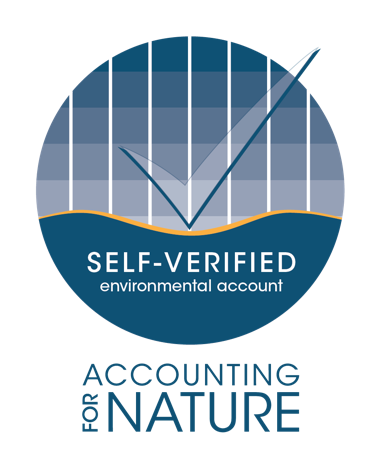 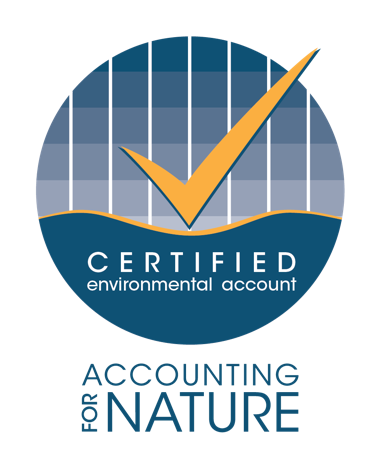 Repeat steps 3 - 5
Every Method will have a different approach to collecting environmental condition data. 
The Method will tell you what approach to use to obtain a measure for each indicator.
The method will guide you through:

The number of sample sites required
How to select sample sites
How to mark sample locations
How to determine what time of year to sample
If data needs to be analysed using desktop and remote sensing analysis
If samples need to be sent to a lab (if so, it will outline what tests are required)
56
Sampling methods for Native Vegetation
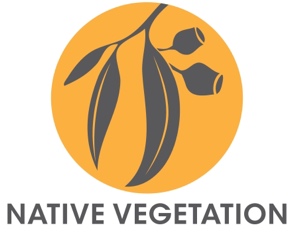 57
The native vegetation method will require the establishment of permanent monitoring sites
58
Sampling methods for Native Vegetation
Tree-height can be measured using stick or clinometer method by measuring the height of one representative average height tree
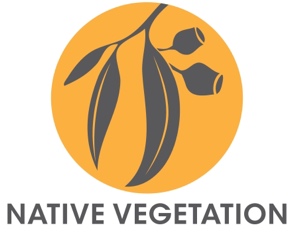 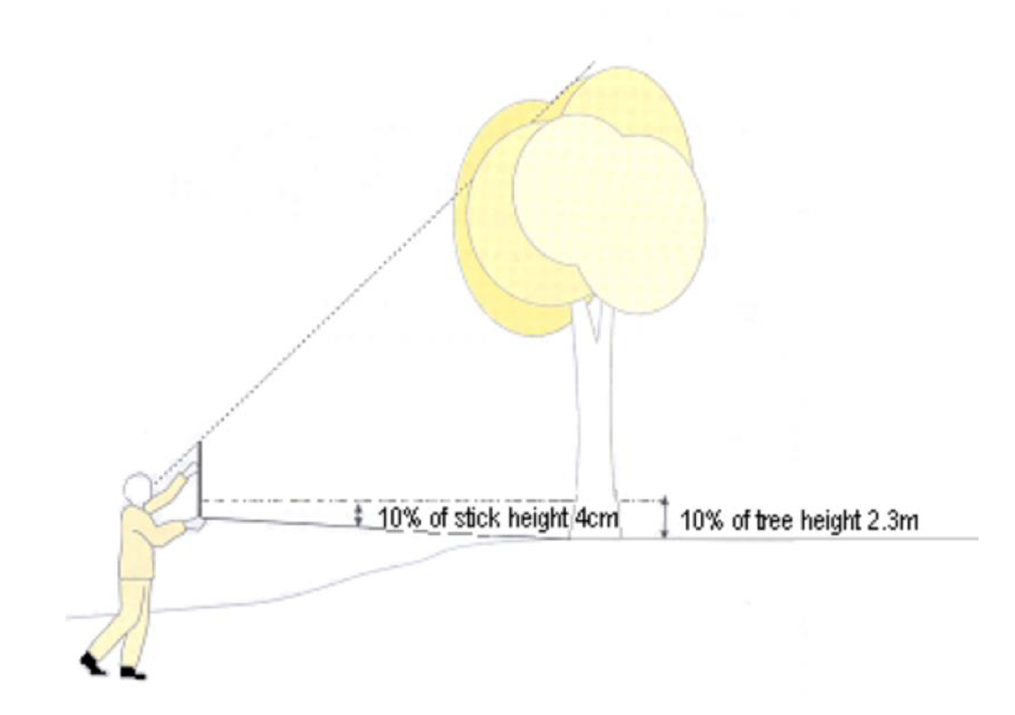 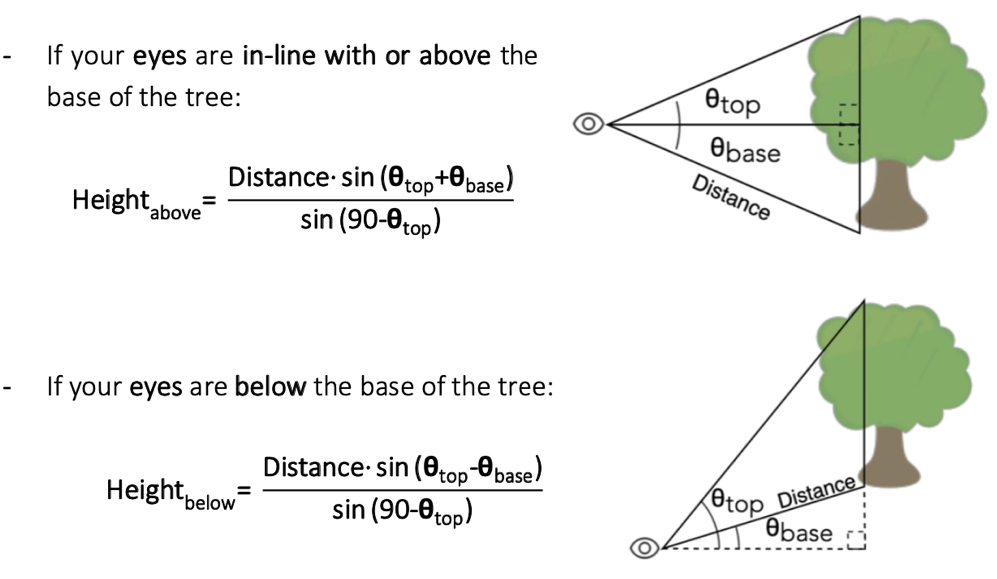 59
Sampling methods for Native Vegetation
Step 30 steps and record at each step if you are under canopy or sub-canopy
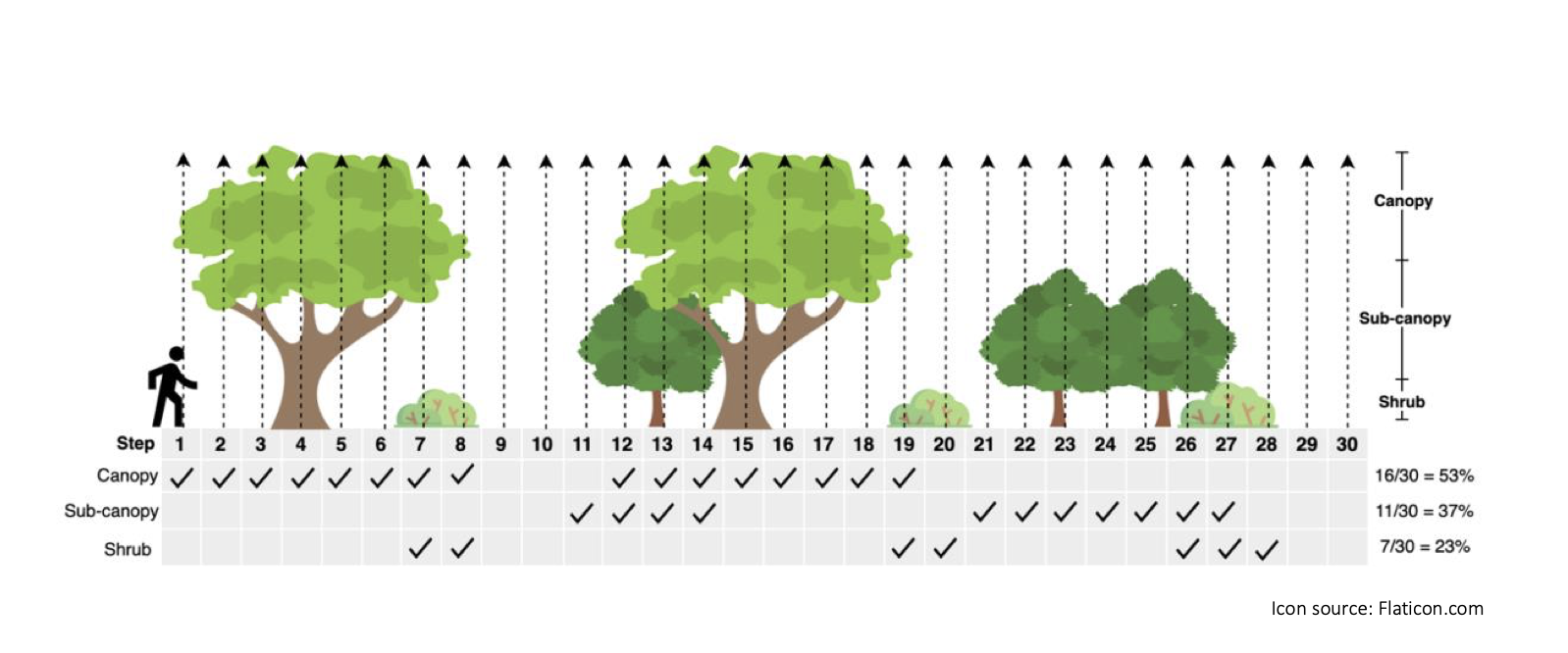 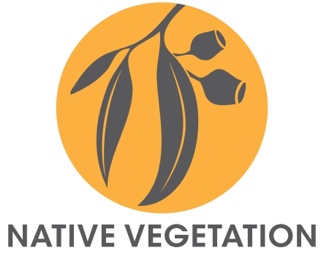 60
Sampling methods for Native Vegetation
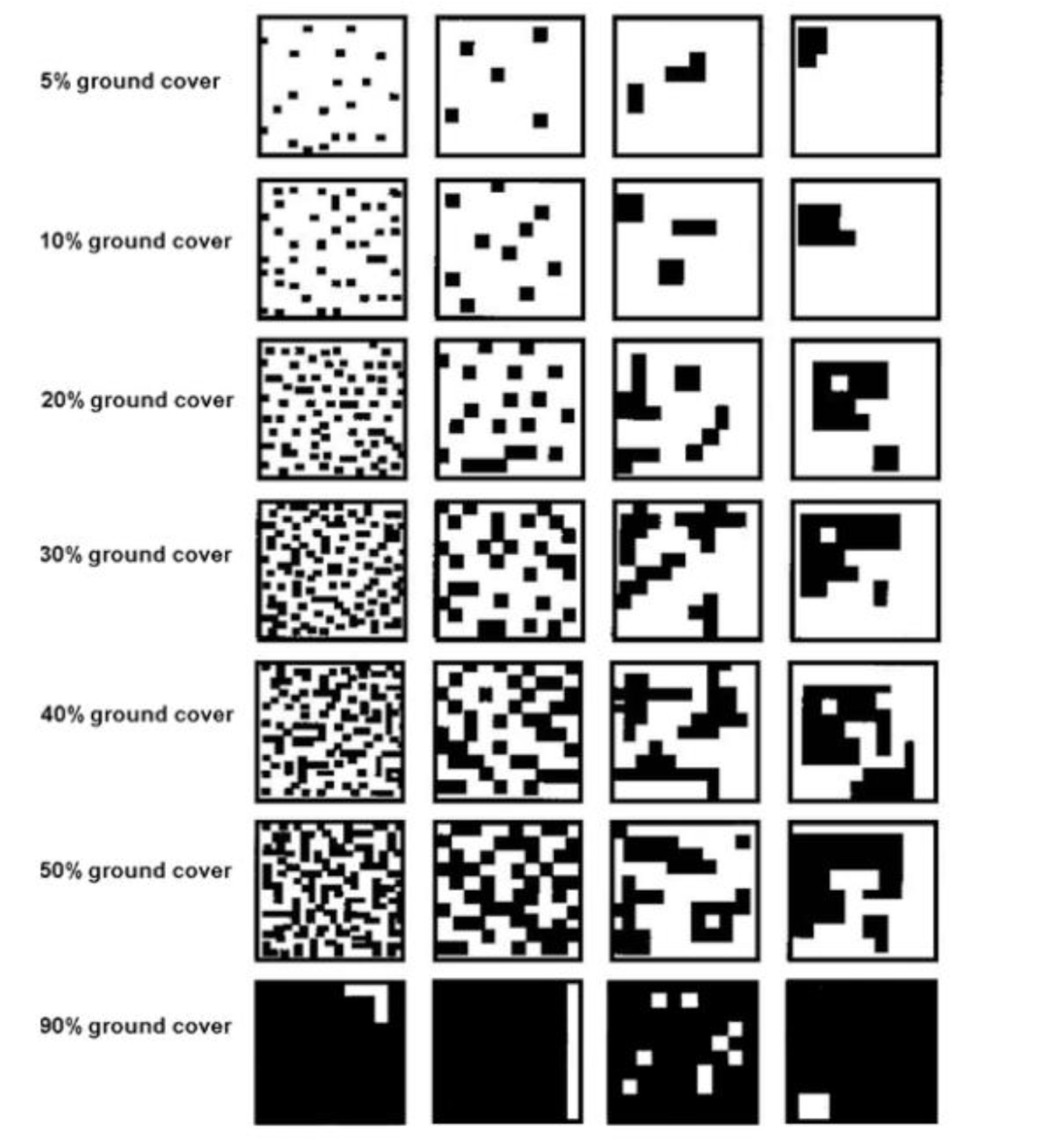 Estimate the amount of organic litter cover and native perennial grass cover within a 1m quadrant to the nearest 5 or 10%.
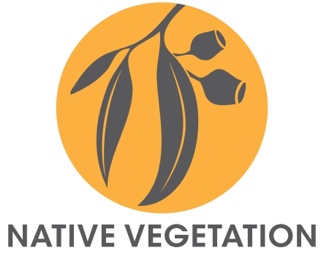 61
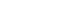 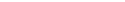 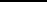 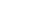 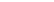 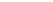 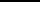 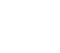 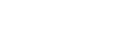 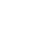 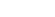 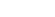 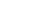 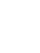 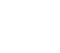 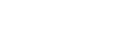 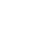 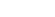 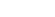 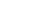 Data needs to be recorded in the field. The method will provide you with a templates of how to record this data.
62
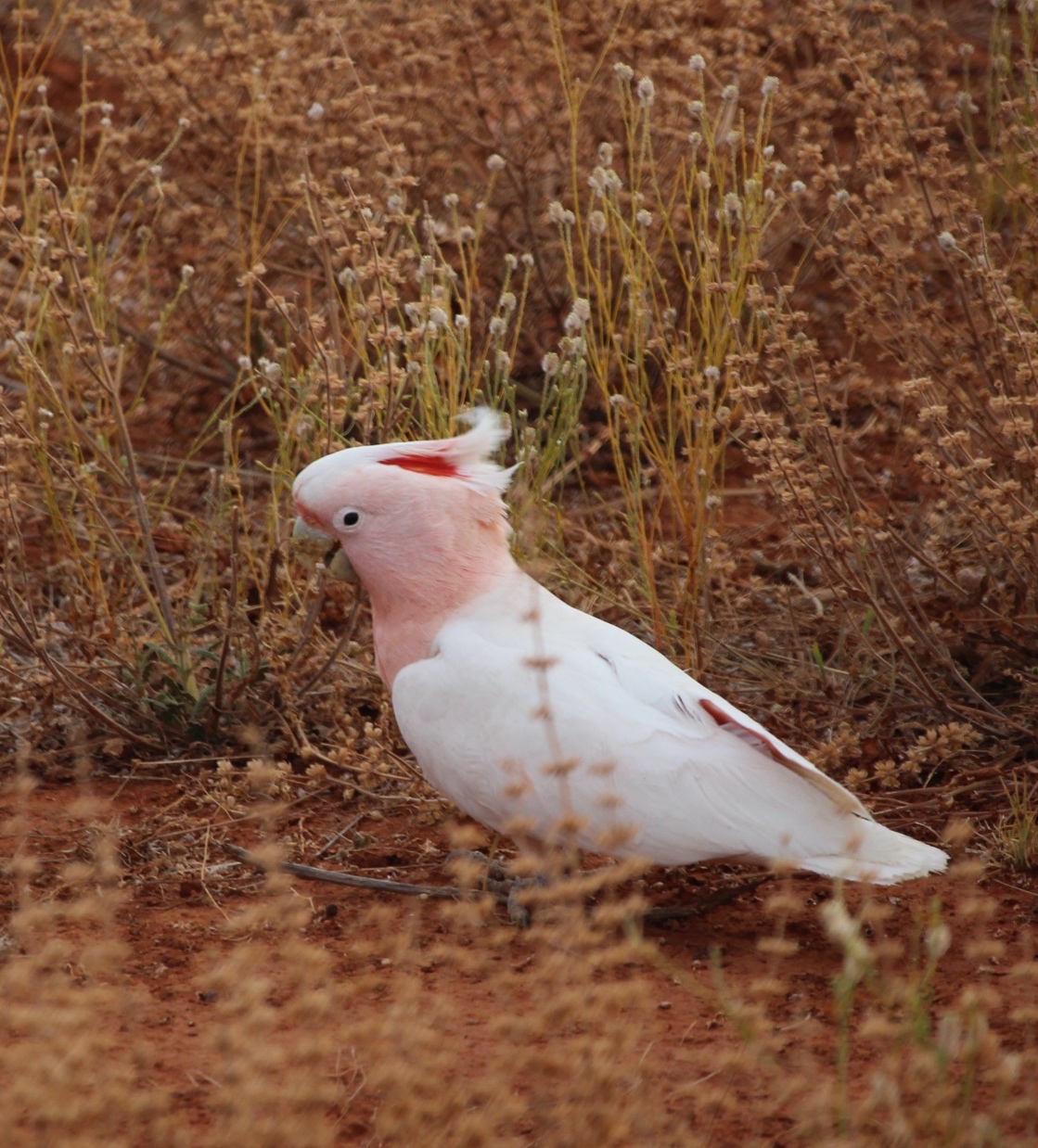 Indicator Condition Score
0
100
Reference Benchmark
System function is absent
63
Photo courtesy of Green Collar
The first step in calculating an Econd® is to calculate the Indicator Condition Score (ICS) 

The ICS represents the difference in condition between your asset and its ideal condition. This score is calculated for each assessment unit.
64
Below are some examples of how to calculate ICS for various native vegetation indicators. Methods will provide you with the relevant formulas.
OBS = Observed condition
REF = Reference condition
65
Relationship between measure as a % of benchmark and ICS
66
The indicator condition score (ICS) is calculated for each indicator before it is aggregated to an Econd®
The ICS for for all composition indicators are averaged, meaning you will have one value each for Configuration and Composition for every assessment unit.
67
Calculating the property wide Econd® involves two broad steps:

First, an Econd® index must be calculated for each assessment unit by aggregating the ICSs.

Next, the Econd® for native vegetation at the property scale is calculated as an area-weighted average
68
1. First, an Econd® index must be calculated for each assessment unit by aggregating the ICSs.
69
2. Next, the Econd® for native vegetation at the property scale is calculated as an area-weighted average. 
This is done in two steps if there are multiple assessment units within one sub-asset (for example, if you have multiple land-uses occurring within one ecosystem type)
Sub-asset Econd® is calculated as the sum of the area weighted assessment unit Econd®

39.69 = (74.6 x 0.03) + (85.4 x 0.43) + (1.3 x 0.2) + (0.9 x 0.52)
70
Once sub-asset Econd® have been calculated for all sub-assets this can be aggregated into a property wide Econd® for the asset
Asset Econd® is calculated by  summing the area weighted sub-asset Econd® scores

44.51 = (42.7 x 0.21) + (34.8 x 0.37) + (7.9 x 0.08) + (64.8 x 0.34)
71
Questions?
72
Getting Audited and Certified
11:10-11:25
Environmental Account Design
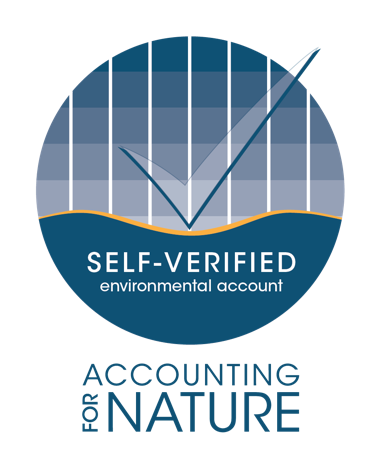 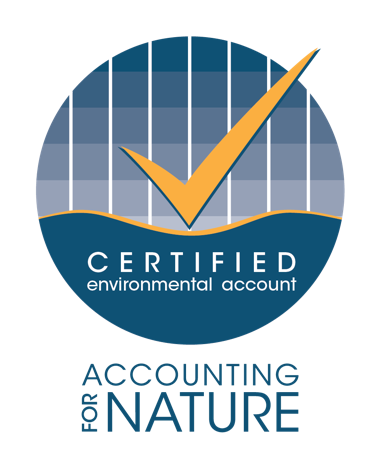 Repeat steps 3 - 5
What do I need to become certified?
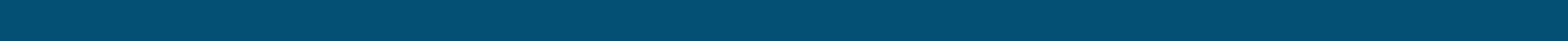 75
Structure of an environmental account
Data table
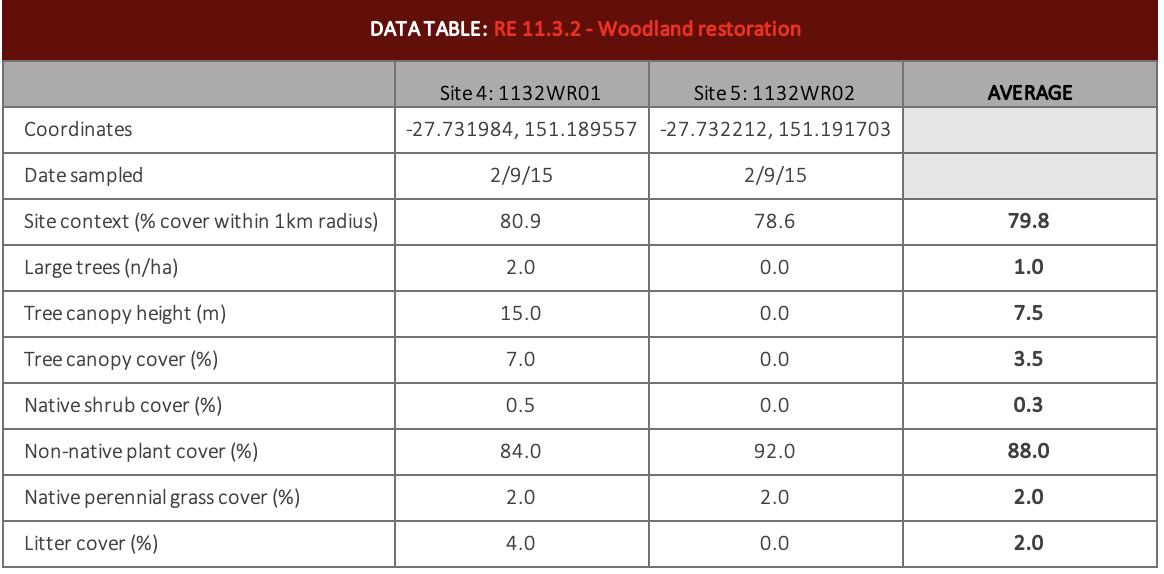 76
Structure of an environmental account
Summary Table
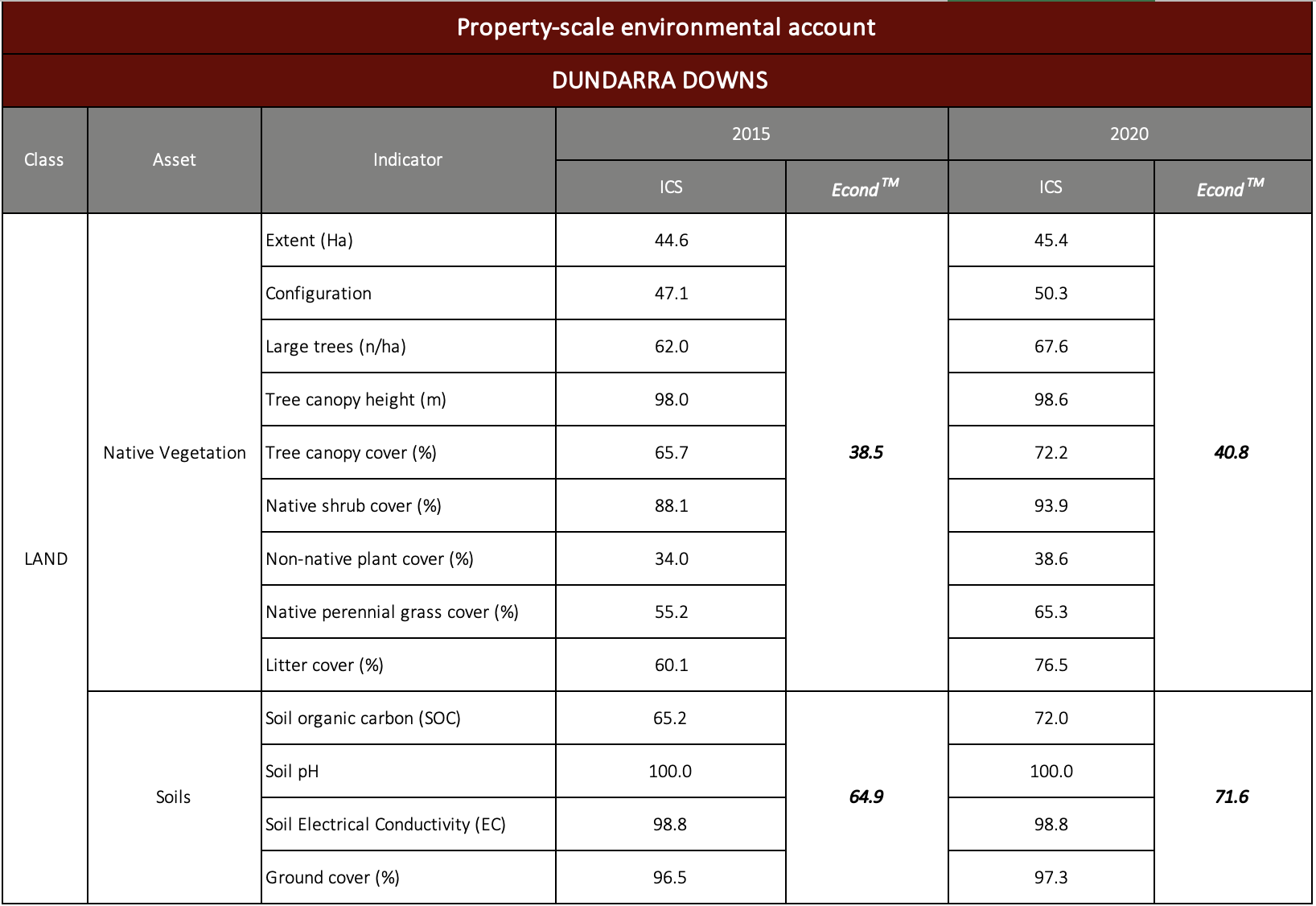 77
The Information Statement
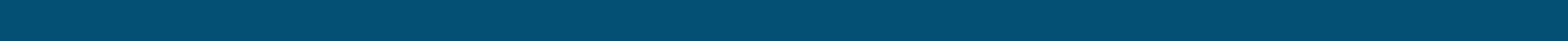 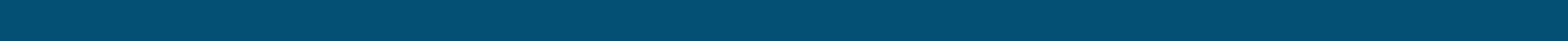 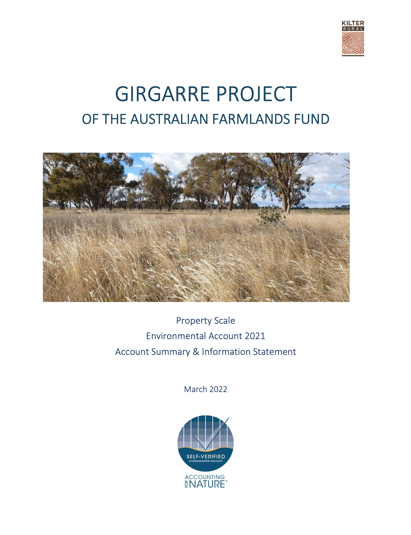 An Information Statement is a public document that accompanies ALL AfN Environmental Accounts. 

It includes:
An introduction to the account context, purpose and scope
A simple description of the process, 
A summary of the outcomes, and
Identification and acknowledgement of limitations. 

It provides complete transparency in an easy to understand format, which allow the market to understand exactly what was involved in creating the account.
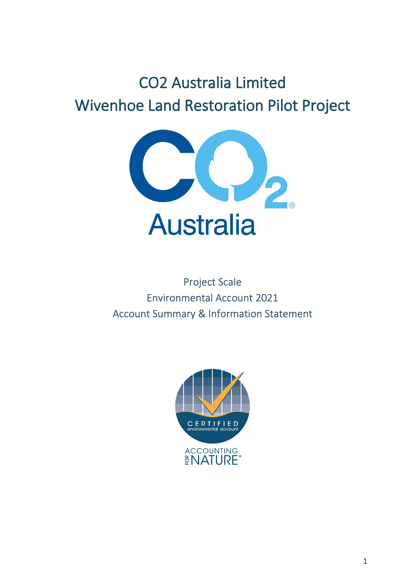 78
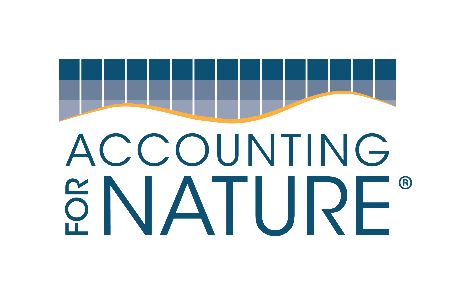 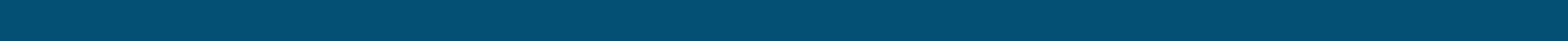 AfN Certification Options
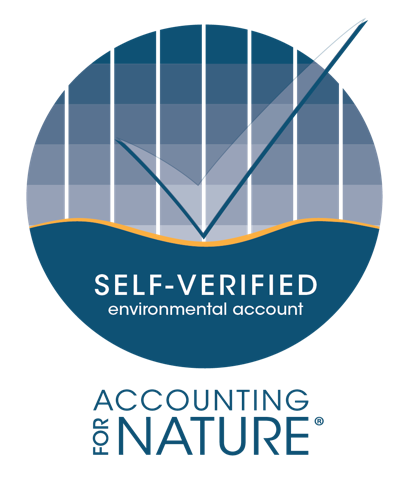 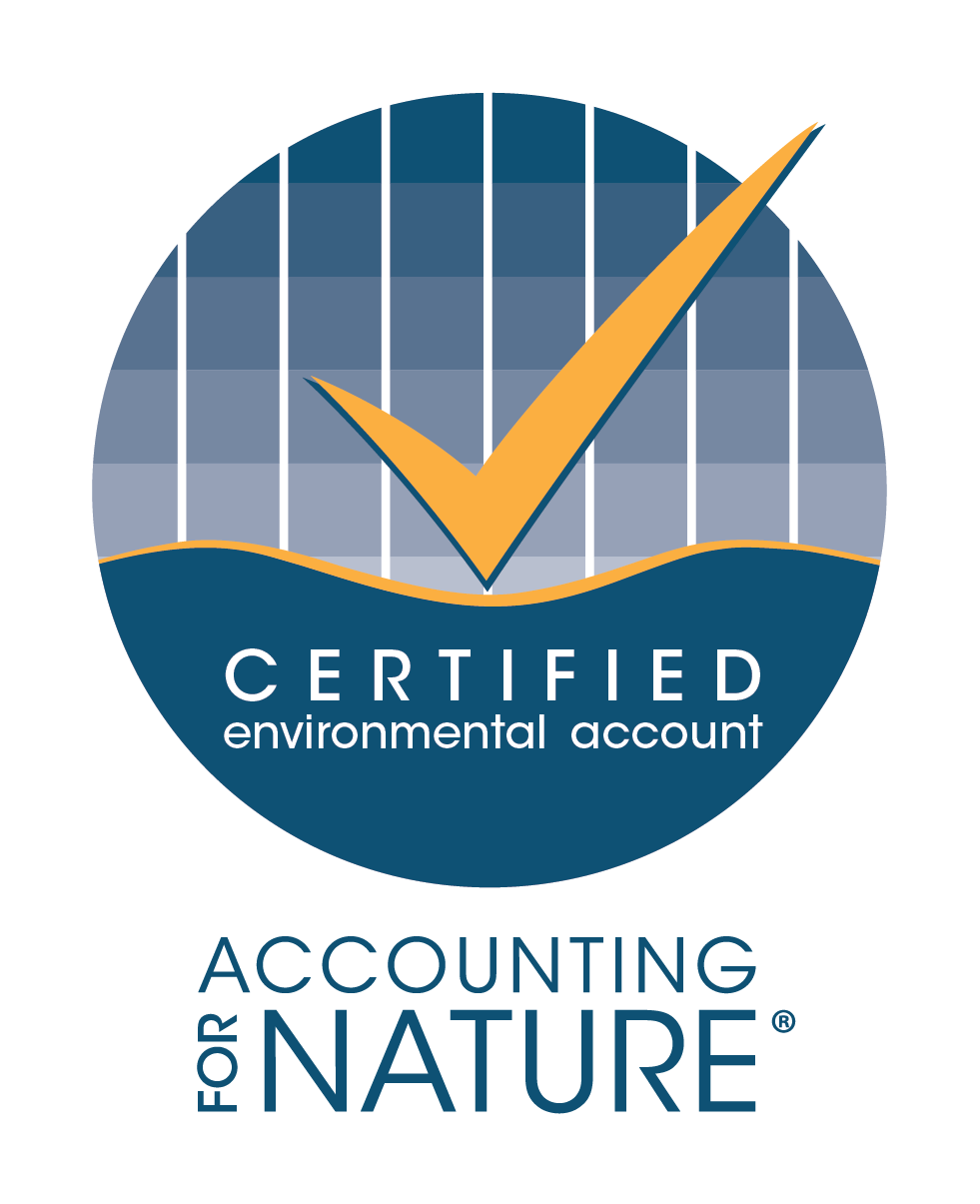 TIER 1
For those landholders/ organisations that want a trust mark to credibly engage in environmental markets, including: public & private finance (impact investment, carbon-co-benefits, performance grants), consumer products e.g. food & fibre.  
Independent third-party verification required.
TIER 2
For small landholders and others who are not ready / have the budget for independent auditing but that want some recognition of their efforts in environmental accounting and/or to inform better land management.
Self-verification & AfN TechnicalAssessment required.
79
Not for general distribuion
Fee Schedule
The purpose of AfN’s two-tiered certification system is to provide options to the market to suit a range of budgets. 

It provides a pathway for organisations who are not immediately ready to achieve full certification to be recognised for their participation as they progress on their environmental accounting journey.
https://www.accountingfornature.org/key-documents
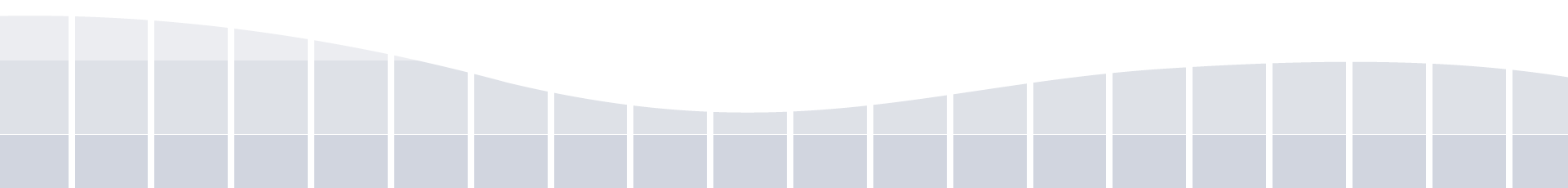 80
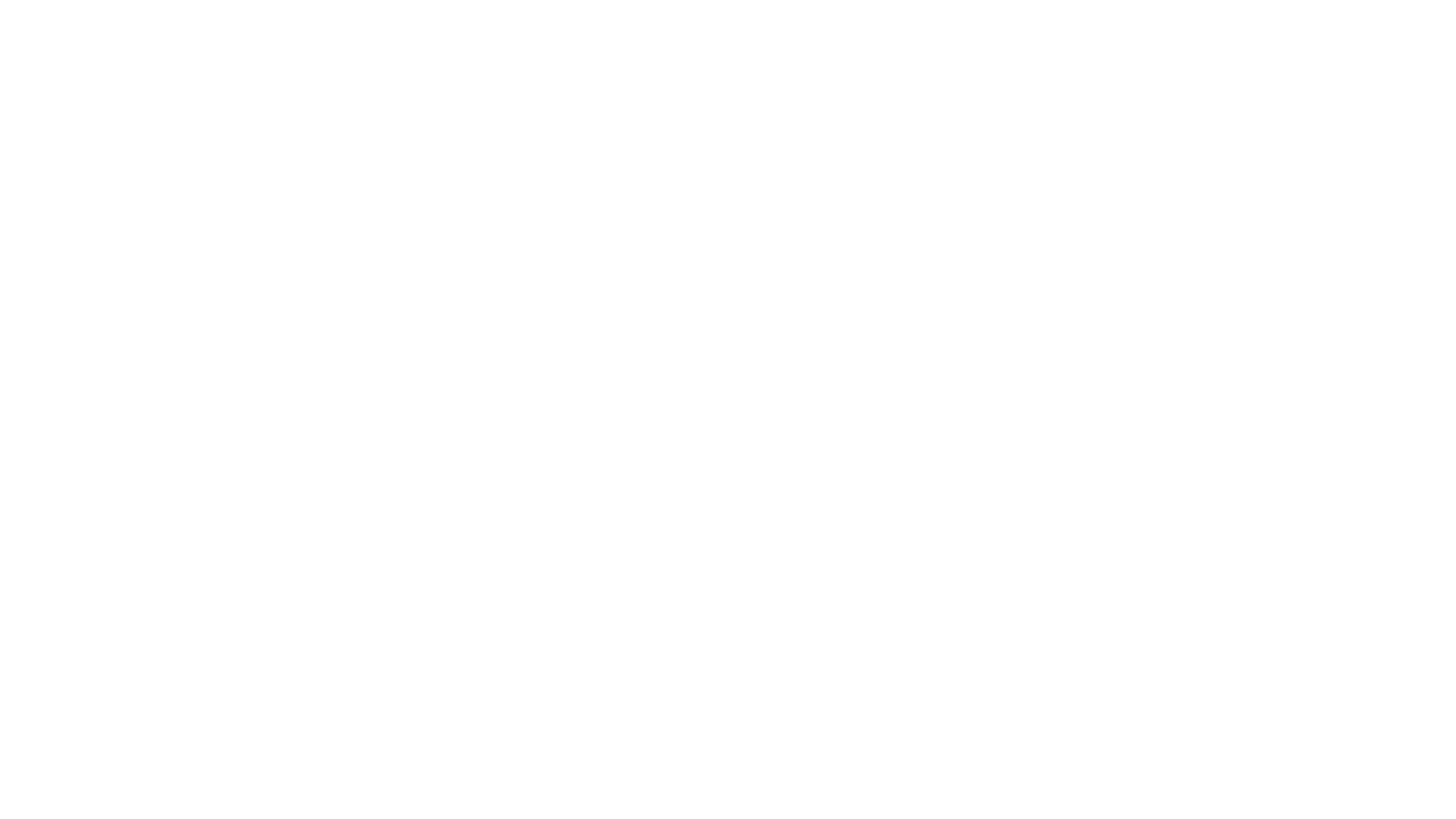 Requires you to outline any material changes in their Environmental Account. This process aims to help ensure transparency around the condition of Environmental Accounts in non-audit years. 


This report is also used by AfN to update any new information on the status of an Environmental Account, including changes to an Econd® that may have occurred since the last reporting milestone.
Maintaining Certification
Annual Certification Compliance Report
81
The Accounting for Nature 
Certification Logo
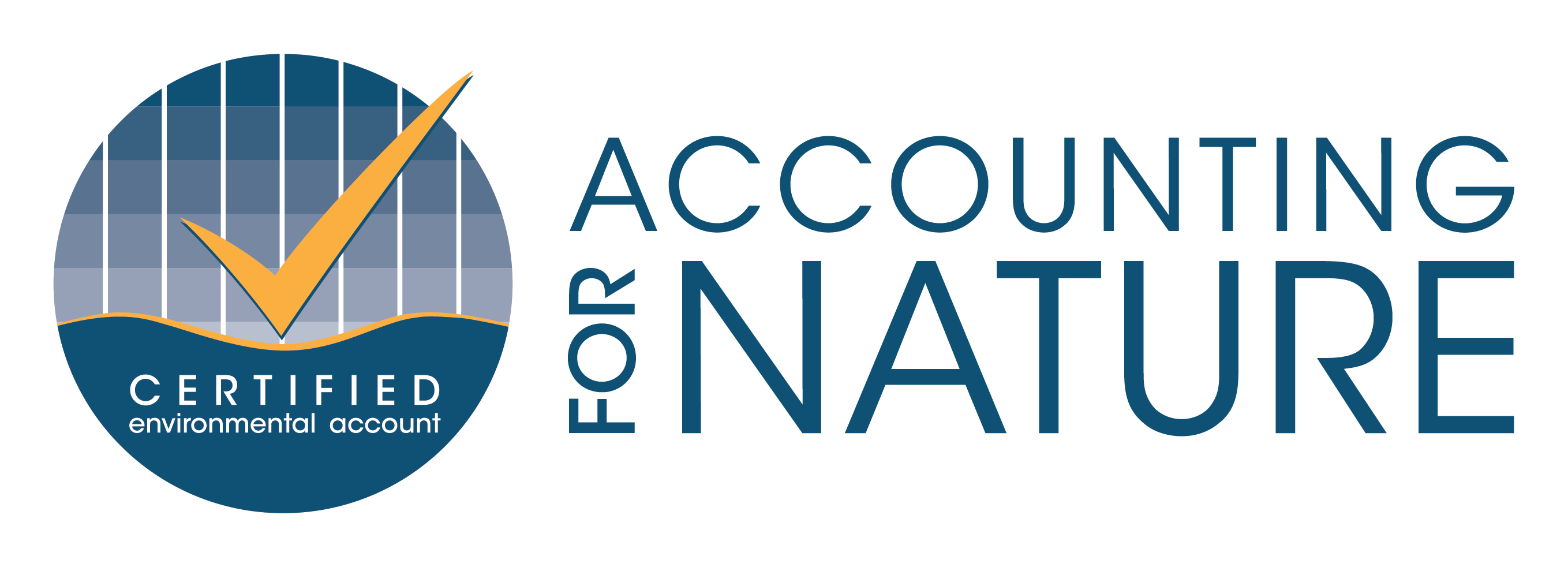 The Accounting for Nature Certified Environmental Account “trust mark” is awarded to environmental accounts that meet the highest level of scientific credibility i.e. that the numbers in an environmental account can be trusted. It does NOT suggest that a project is sustainable or not sustainable.  
It can be used on both product packaging and marketing collateral in accordance with the Claims Rules.
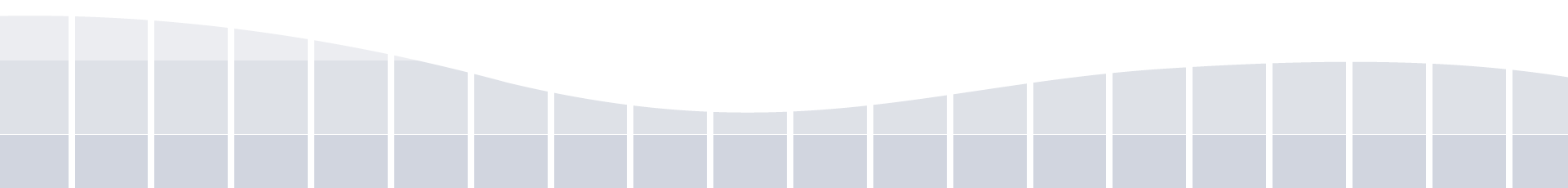 82
How could an AfN Logo enhance your credibility when it comes to making environmental claims?
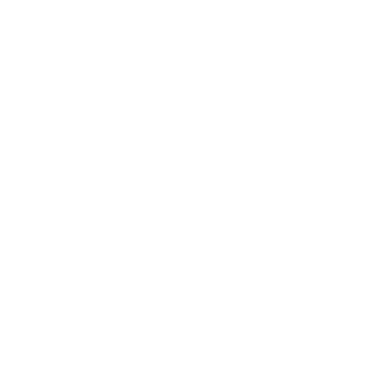 83
Fauna Case Study
11:25-11:40
Available Fauna Methods
85
Why measure fauna condition
Understand impact of vegetation management practices and restoration on wildlife

Identify if there are threatened species on your property

Helps create a “why” for protecting remnant vegetation

There is a high degree of public interest and concern for Australian mammals
86
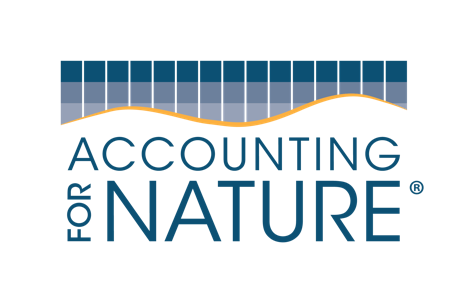 Plus – many are interested to find out what species live on their property
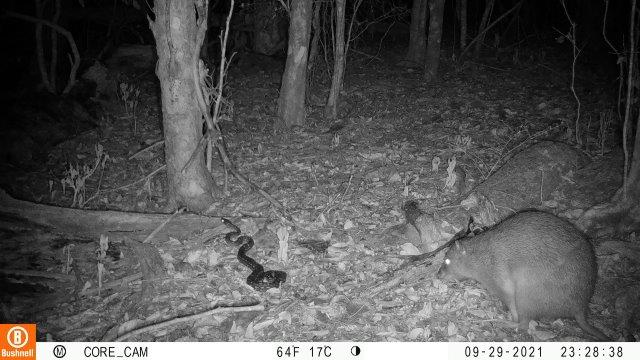 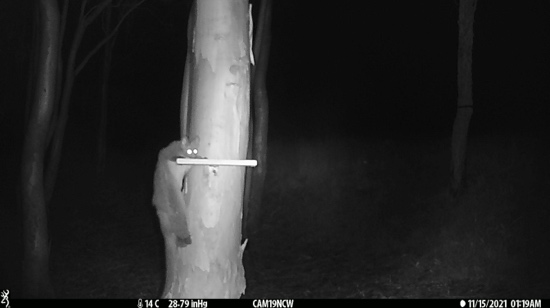 Bandicoot and python
Greater glider
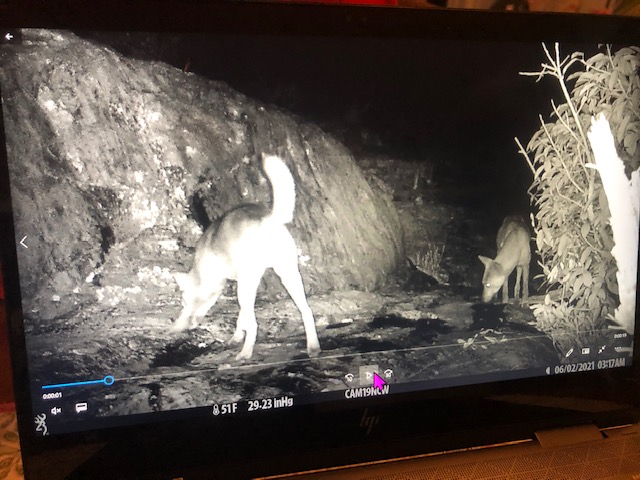 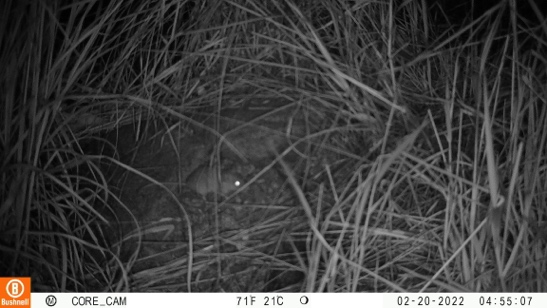 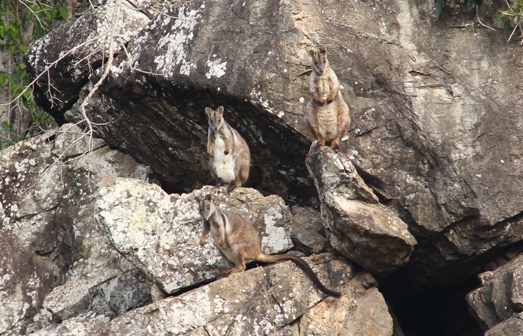 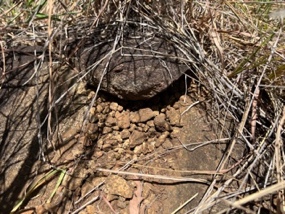 Pebble-mound mouse
Rock wallabies
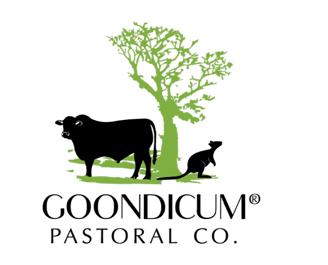 Dingo
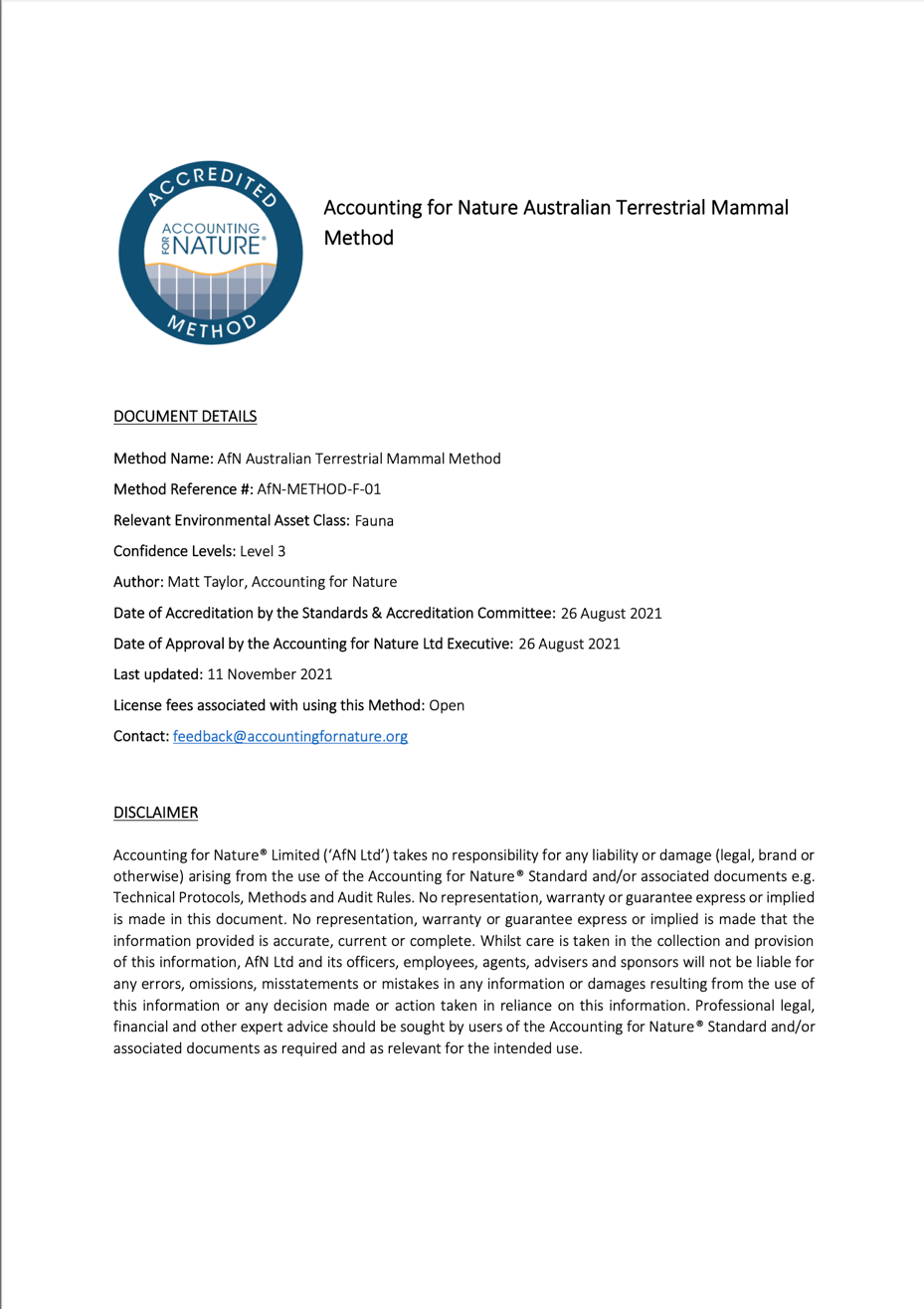 88
Account stratification
89
Indicators and reference benchmark
Method measures species richness – calculated as the total number of species observed as a percentage of the number of species expected to occur based on a pre-1750 reference benchmark
Reference benchmark is available as an Australian-wide GIS layer – Australian Mammal Pre-1750
An AfN Fauna Expert is required to assist with establishing reference benchmark based on the above layer combined with knowledge about the habitats existing on the property
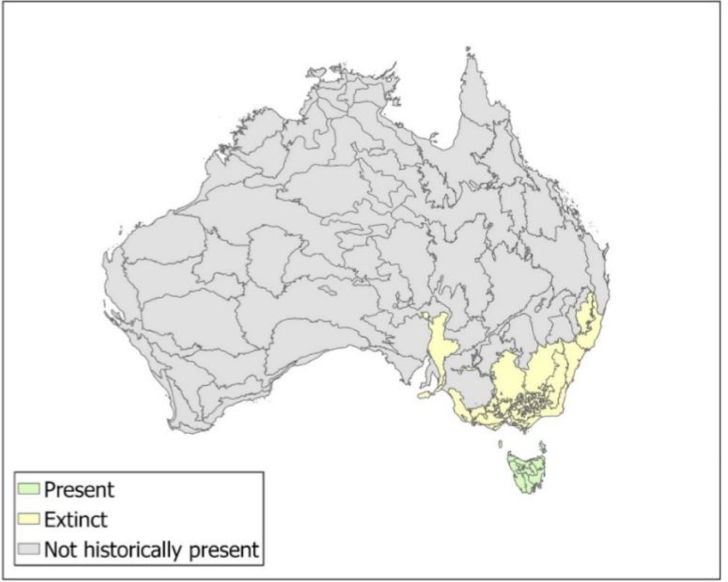 90
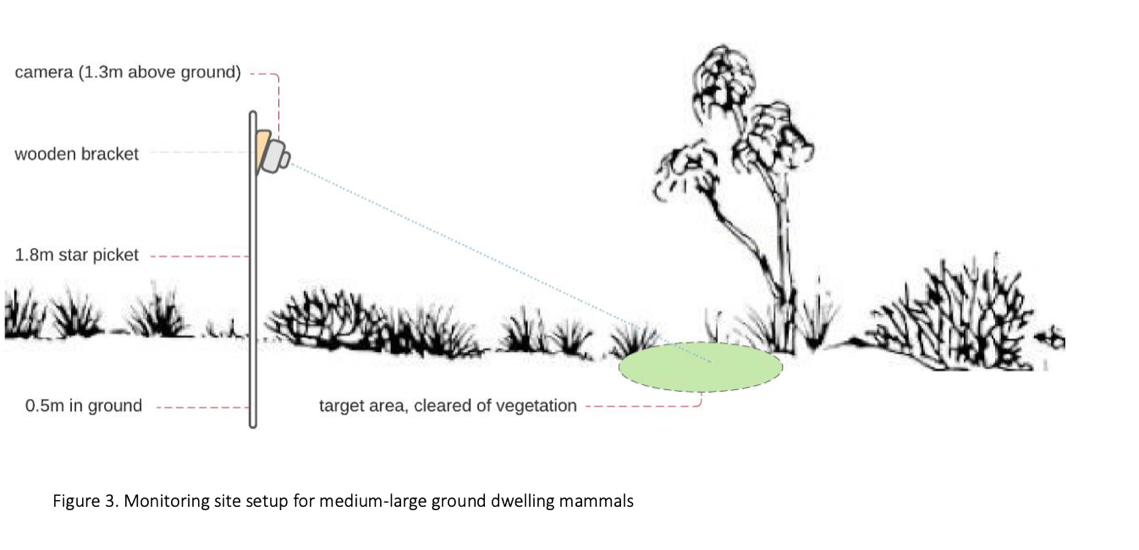 Survey set-up
Wildlife cameras use an infra-red sensor to detect the movement of an animal and trigger the camera 
Use fish-oil to attract wildlife in front of the camera
The camera should be programmed to take three still photos per trigger with a 45 second delay between triggers 
The camera is left in situ for a survey period of 10 days
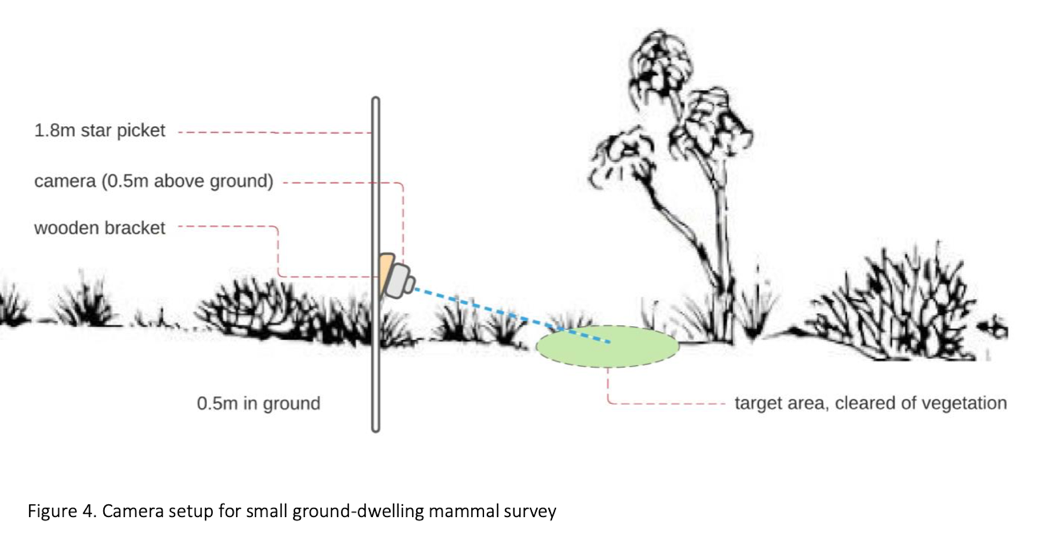 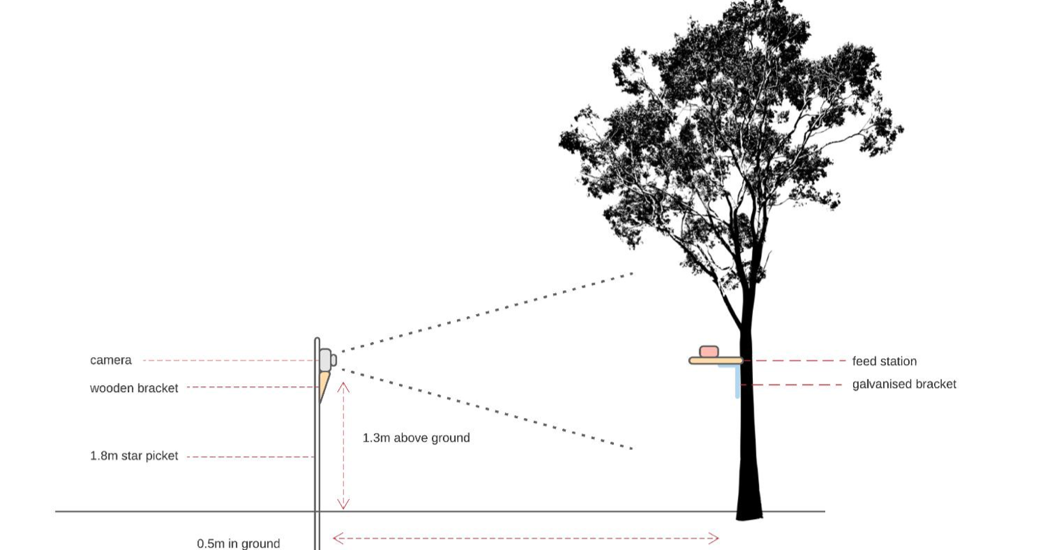 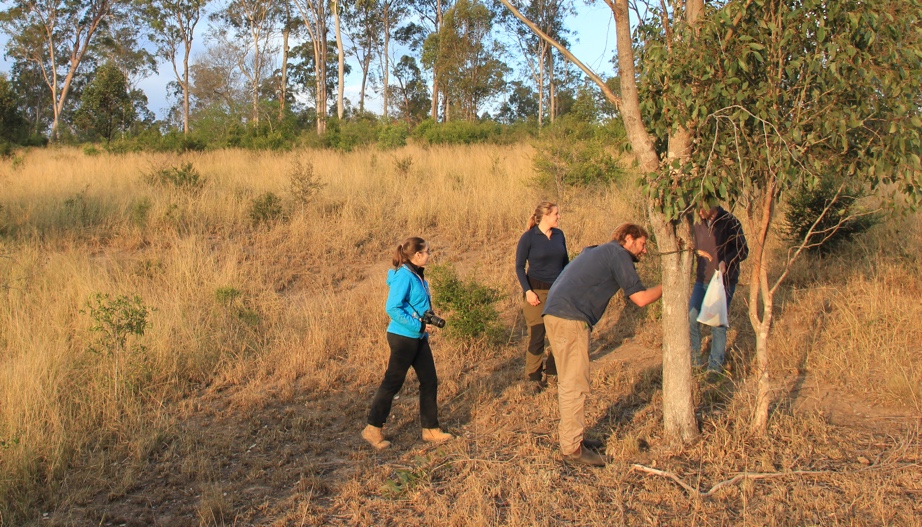 91
Fauna identification
The most significant amount of time spent on a fauna survey is spent identifying the animal species present at a site. 
A basic level of analysis is undertaken for a Level 3 environmental account, with a simple species list recorded for each site based on a review of the images by an expert or trained person (potentially landholder themselves). 
Significant work is being done at present to automate the identification process through image recognition software and machine learning algorithms
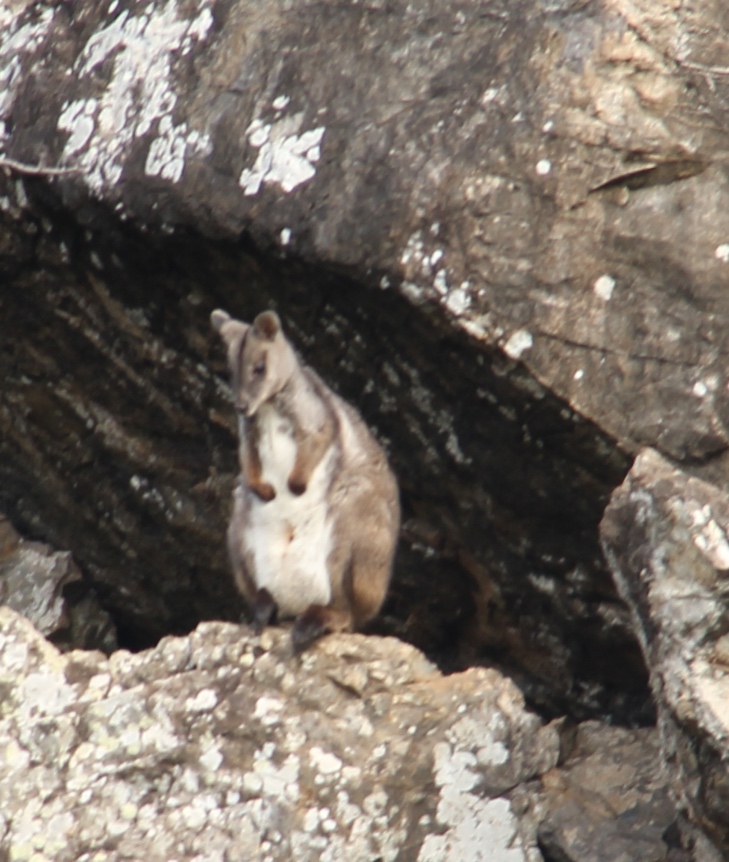 92
Calculate Indicator Condition Scores
An Indicator Condition Score (ICS) is derived for each assessment unit by calculating Observed Richness as a percentage of Expected Richness (i.e. Observed Richness / Expected Richness x 100) 

The ICS are then aggregated using an area weighted average of every assessment unit to give a whole of account area Econd®.
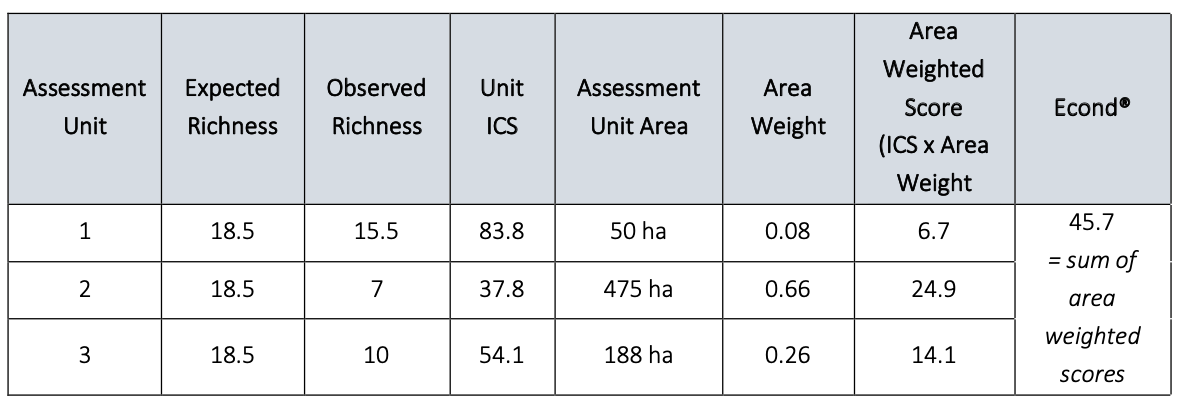 93
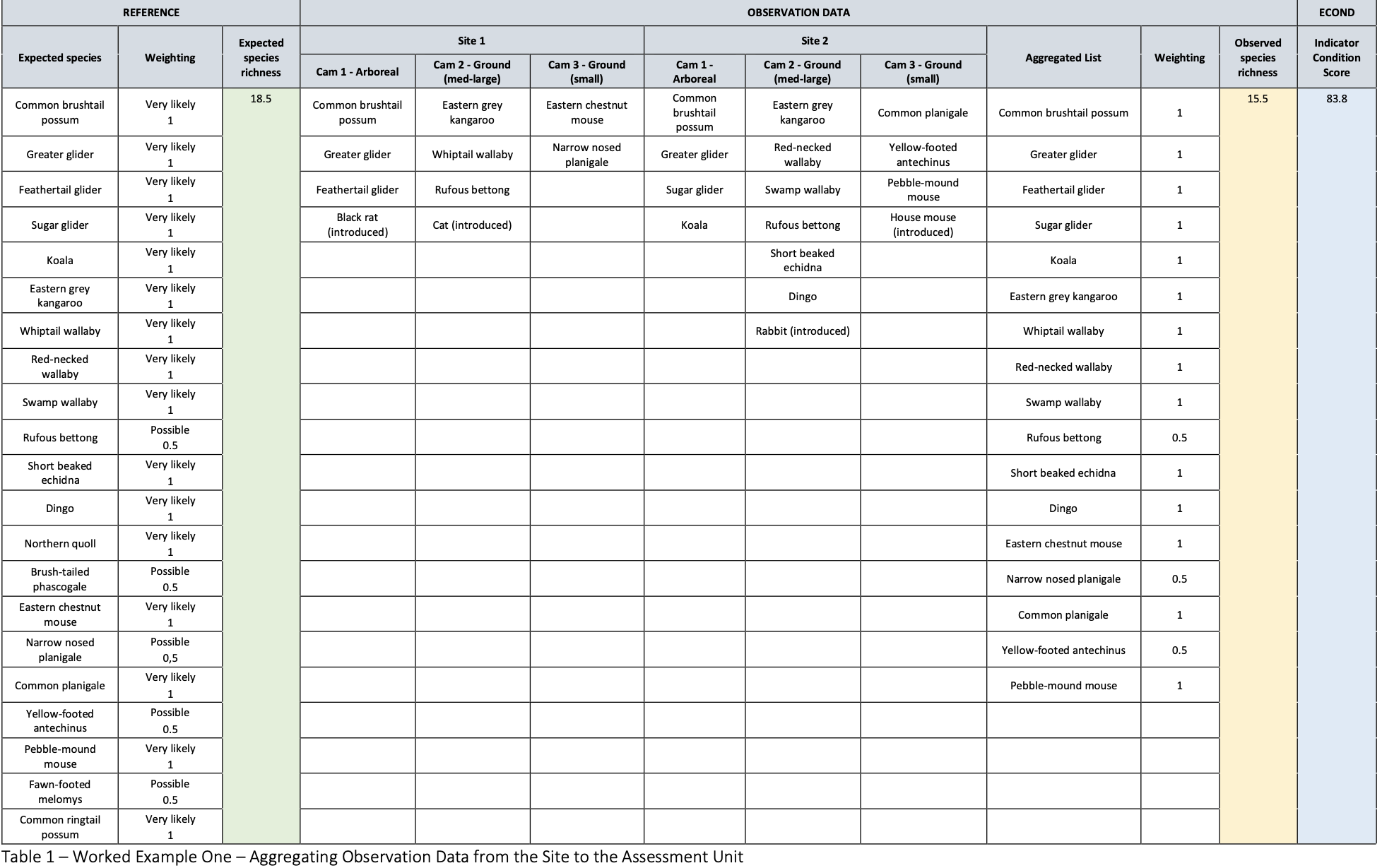 94
Soil case study
11:40-11:50
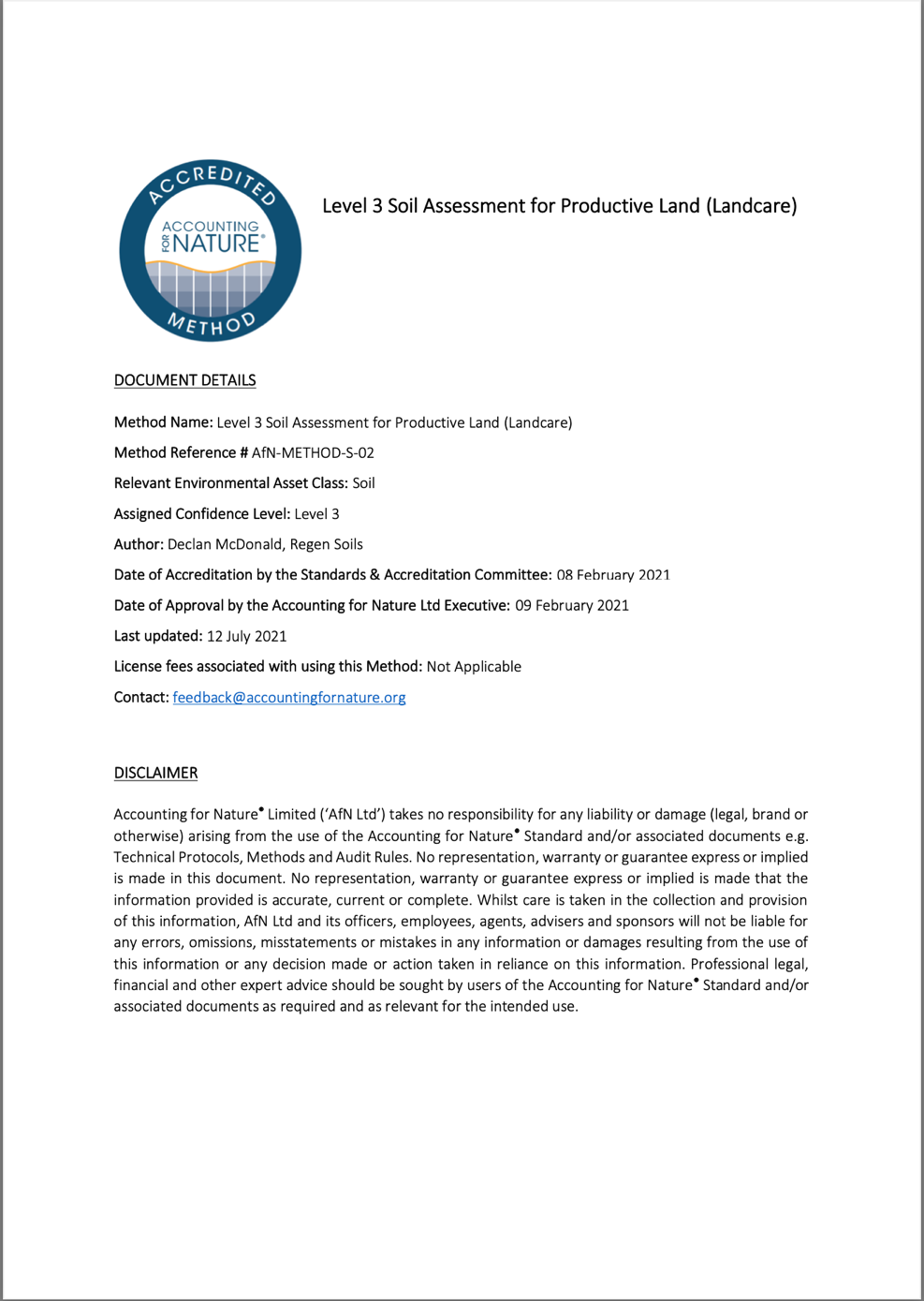 96
Your account is stratified into assets and sub-assets and assessment units
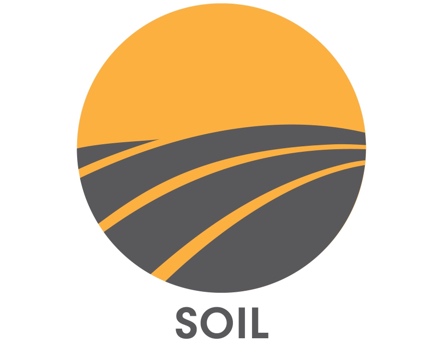 Sub-assets
Soil orders
Assessment units
Land use within soil order
97
The method will outline what indicators need to be measured
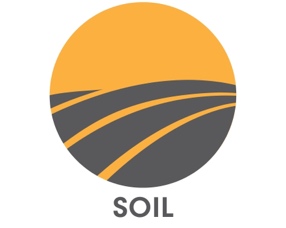 98
Reference benchmarks can be determined by:

Observation at reference condition sites (i.e. relatively untouched site)
Published or a historical record of the reference condition of a site
A robust model that estimates the reference condition
Expert opinion on the reference condition
A Reference Benchmark is a scientific estimate of the natural or undegraded condition of an ecosystem in the absence of significant human, post-industrial alteration.
Soil reference conditions can often be established by contacting a soil scientist or by accessing state-published data.
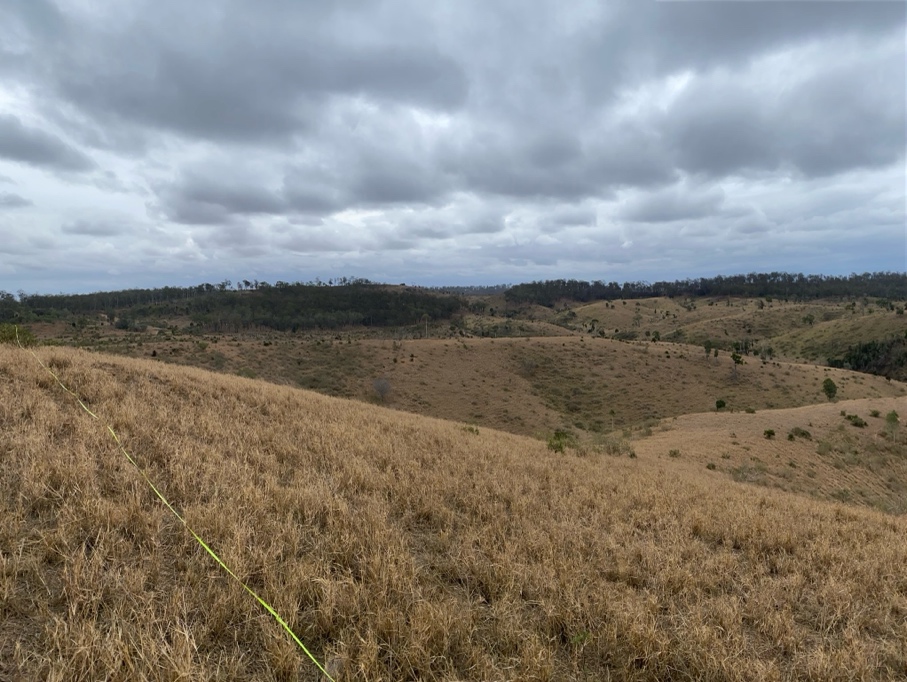 99
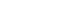 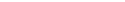 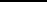 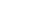 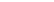 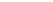 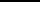 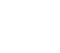 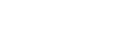 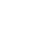 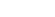 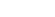 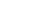 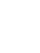 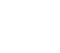 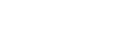 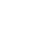 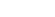 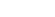 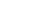 Composite sample site
Sites should be representative of the assessment unit as a whole. 

Topsoils shall be sampled to a depth of 10cm. 

Subsamples shall be bulked and thoroughly blended in a clean plastic bucket 

A 250g sample shall be drawn off for analysis (as per table 3) at a NATA- accredited laboratory.
100
Getting recognised as an AfN Expert
11:50-12:00
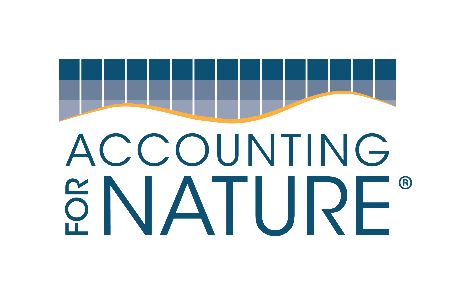 AfN Accredited Experts
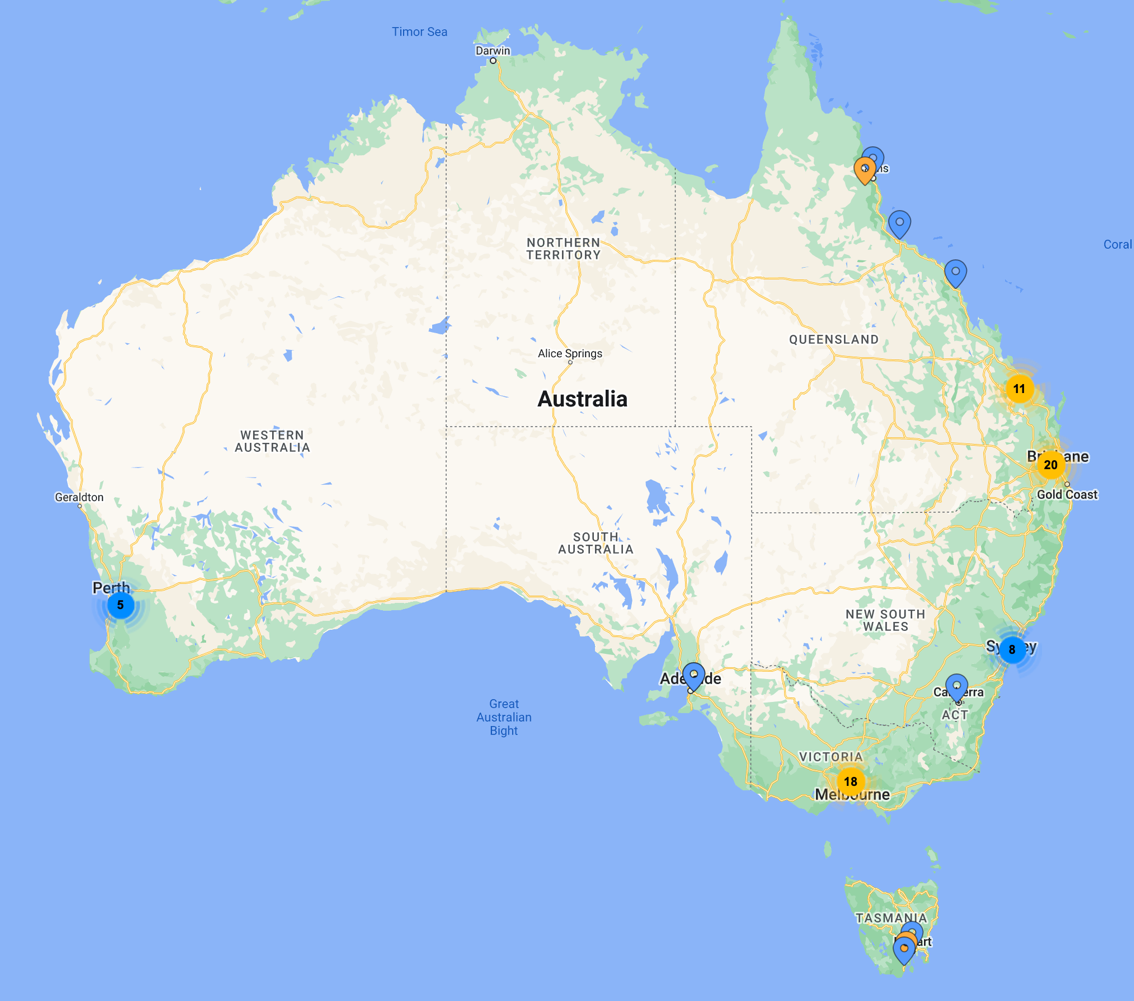 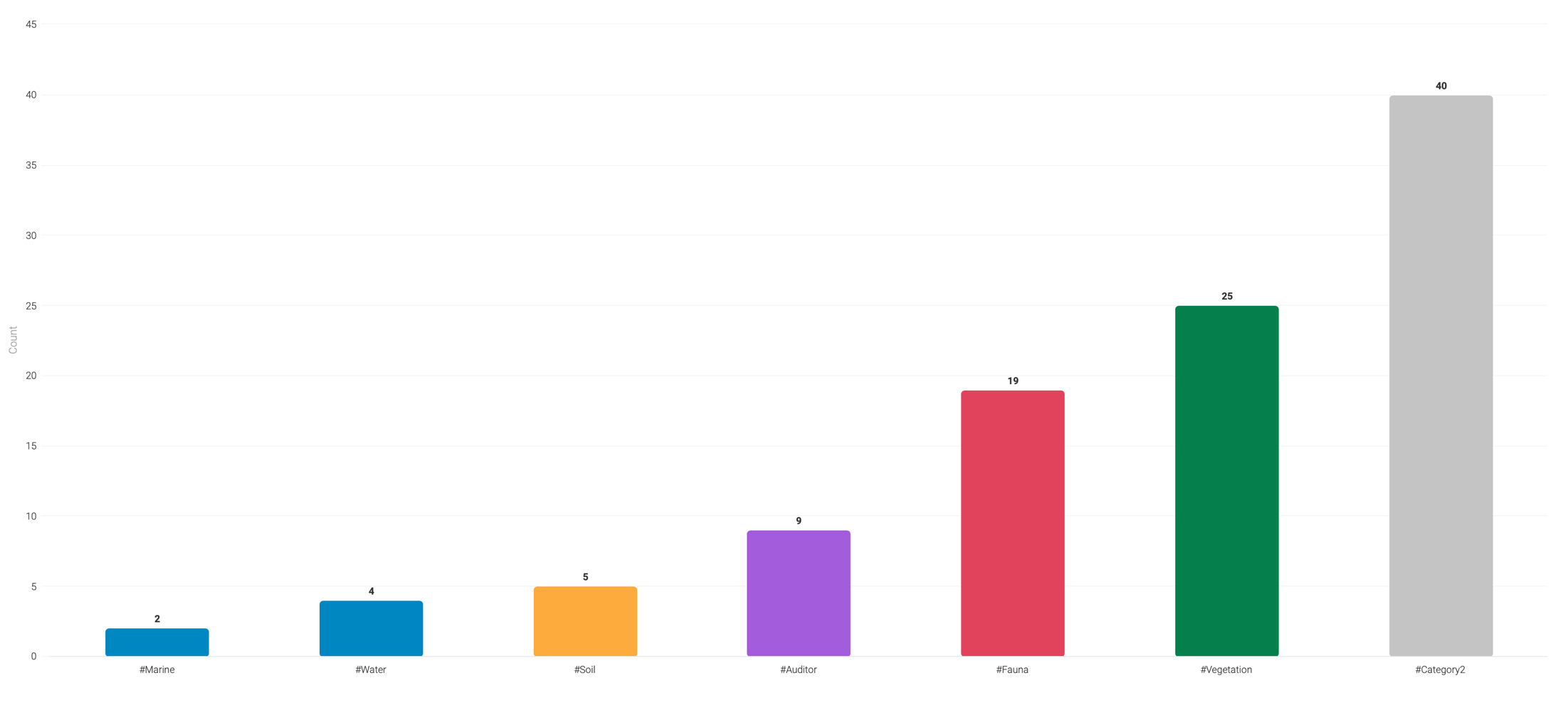 102
Online training & assessment system
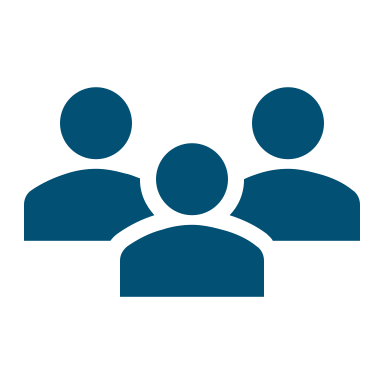 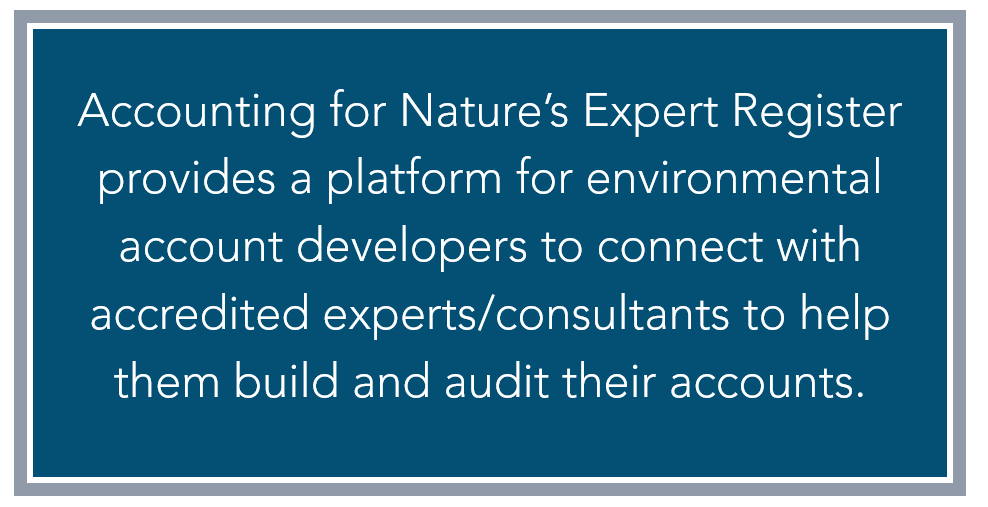 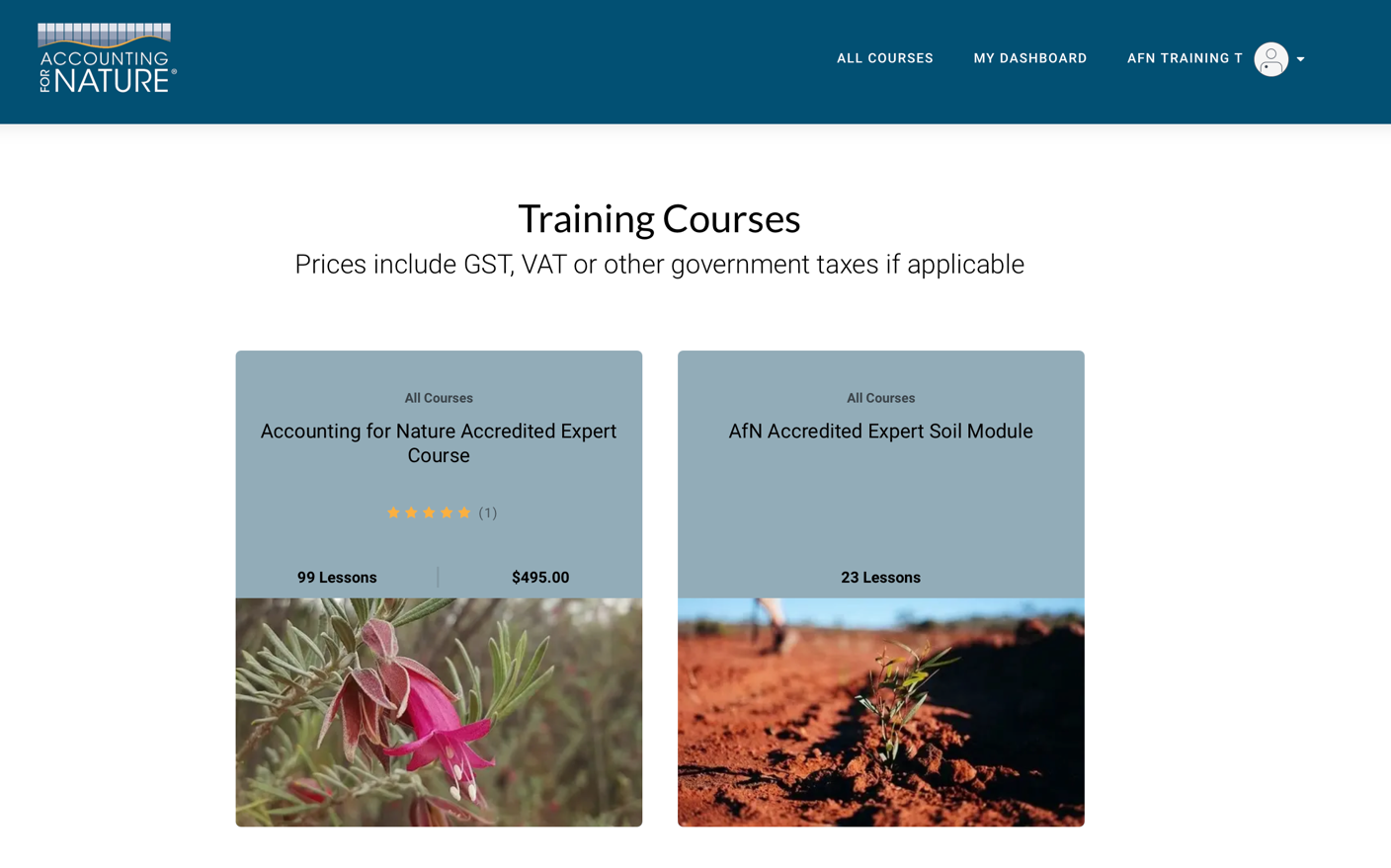 To be accredited, you need to complete the AfN Accredited Expert Course and meet the qualification pre-requisites
https://accountingfornature-training.thinkific.com/
103
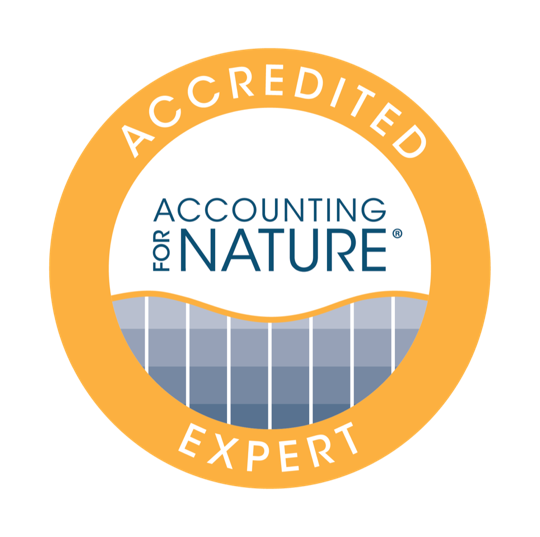 AfN ACCREDITED EXPERT CATEGORIES
AfN Accredited Experts 

Category 1 experts have demonstrated applied scientific expertise. Category 1 Experts must nominate their area of specialisation (e.g. “native vegetation”, “fauna”, “soil” etc). In addition to their scientific expertise, Category 1 Experts also have the capability to develop environmental accounts.

Category 2 experts have demonstrated experience in fields related to environmental accounting. Category 2 Experts are deemed to have the capacity to lead the development of environmental accounts, however AfN recommends that they assess whether there is a need to be supported by Category 1 Experts where Methods require specialist scientific expertise for experimental design or ecological monitoring or measurement. 

While proponents do not have to use AfN Accredited Experts to develop environmental accounts, they are encouraged to do so.
104
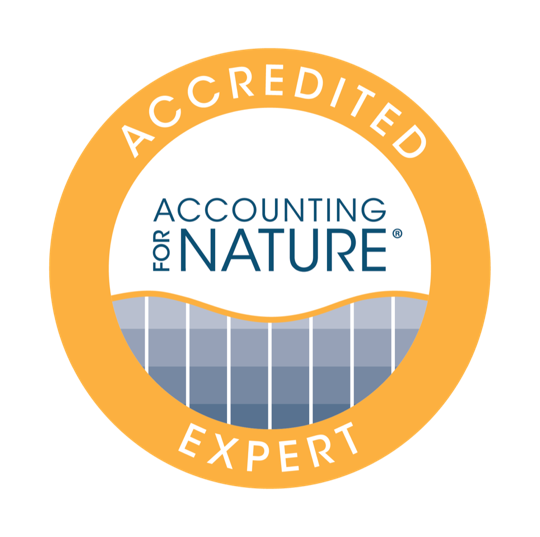 AfN ACCREDITED Auditors
AfN Accredited Auditors 

AfN Accredited Auditors are experienced auditors who possess the skills to audit and assure the rigour and accuracy of certified Environmental Accounts. To become accredited as an AfN Auditor, applicants must pass additional eligibility requirements. 

An AfN Accredited Auditor must be engaged by a proponent for the purposes of certifying an environmental account for Tier 1 Certification.
105
EXPERT ACCREDITATION PATHWAYS
To become an AfN Accredited Expert, all applicants must complete the AfN Accredited Expert Training Course and pass the online assessment modules.

To become accredited as a Category 1 or Category 2 Expert, applicants must satisfy the following eligibility requirements:

Relevant vocational or tertiary-level qualifications in natural sciences, environment, sustainability management or other related disciplines; and 

A minimum of 3 years work experience in a related field

Special application provisions for those with “other relevant skills and experience - if the applicant has a background in applying financial, environmental or carbon accounting (for example) other than described above, applicants can contact AfN to assess their eligibility to be accredited as an Expert before undertaking the AfN Accredited Expert Course.
106
EXPERT ACCREDITATION PATHWAYS
To become an AfN Accredited Auditor, all applicants must complete the AfN Accredited Expert Training Course and pass the online assessment modules. Click here to access the training portal. In addition applicants must satisfy the following requirements: 

	a) Relevant tertiary-level qualifications (e.g. accounting, finance etc); 
	b) minimum experience in preparing audits (1000 hours); 
	c) demonstrated audit, assurance, and audit team leadership experience; and 
	d) knowledge of the AfN Framework and account development process. 

The fee to become accredited as an Expert is $300 per new registration. The ongoing annual fee once accredited is $100 for all Experts. 
https://www.accountingfornature.org/accredited-experts
107
Next steps and Q&A
12:00-12:10
108
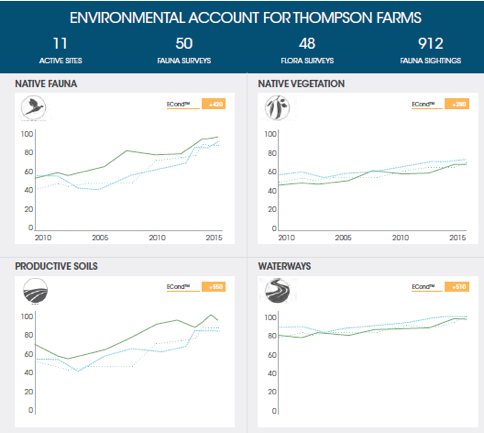 Making it more cost-effective
Technology
AfN is looking at a range of technologies / integration to reduce the cost of developing, maintaining and certifying an environmental account. 
These include:
Dashboard systems (such as “WildTracker”) which allow users to import and process data from GIS, sensors, camera traps, acoustics etc.
Automation of some audit functions e.g. satellite processing functions.
Providing off-the-shelf and certified sensor kits to proponents to make easier to get started, with the assurance that these kits will meet the AfN Standard / Methods.
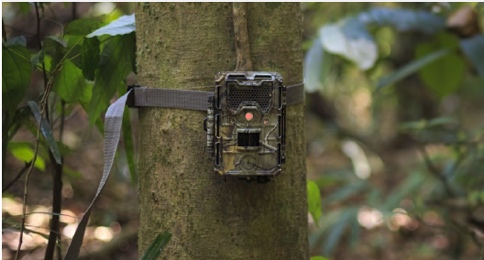 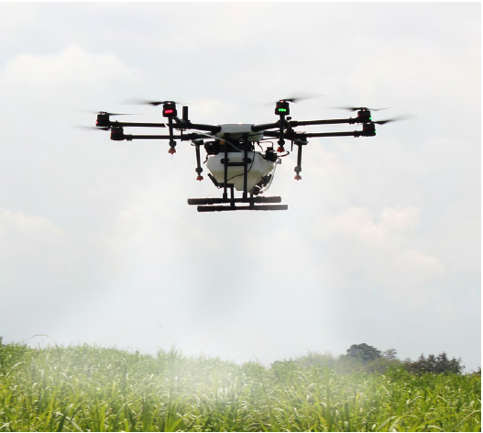 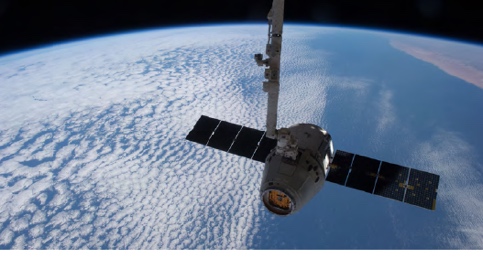 109
[Speaker Notes: Prior to 2007, and before to the purchase of the 35 properties that now comprise FFL Winlaton, each of the land parcels was independently managed freehold land. From 2007 the acquired land parcels have been progressively aggregated into one large farm, comprising a patchwork of multiple enterprises across multiple locations between Kerang and Lake Boga, northern Victoria]
Interested in developing an Environmental Account?
Sign up to the AfN Training Portal and complete the free preview https://accountingfornature-training.thinkific.com
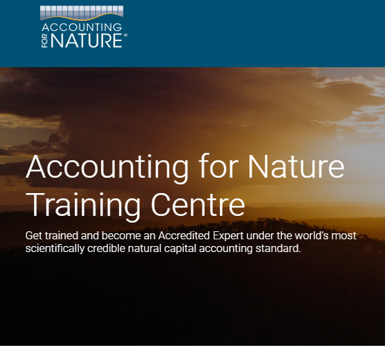 Steps to start the Account development process
Contact an AfN Accredited Expert to assist with the account development process

https://www.accountingfornature.org/cat-1-2-expert-register
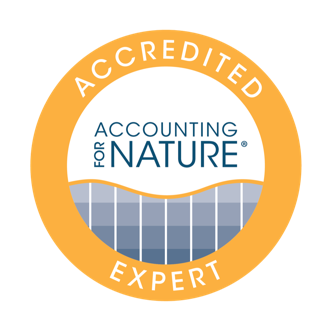 Decide on the tier of certification best suited for your circumstances, and submit your Environmental Account for Auditing or an AfN Technical Assessment
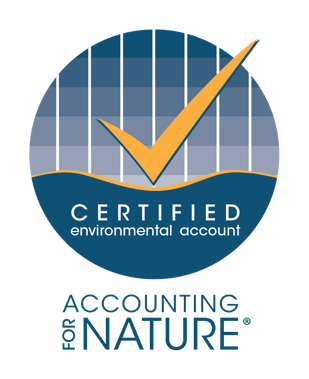 Questions?
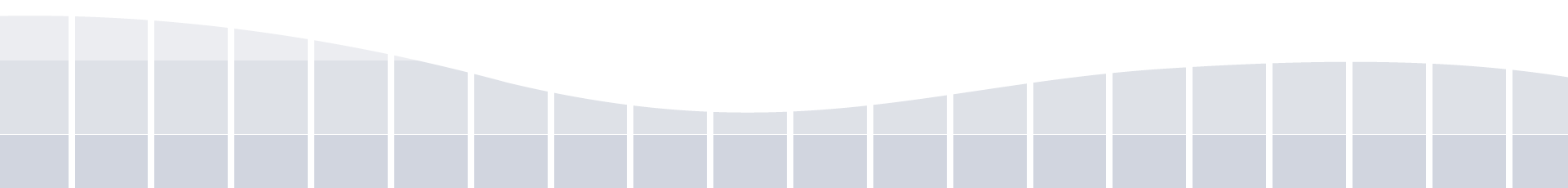 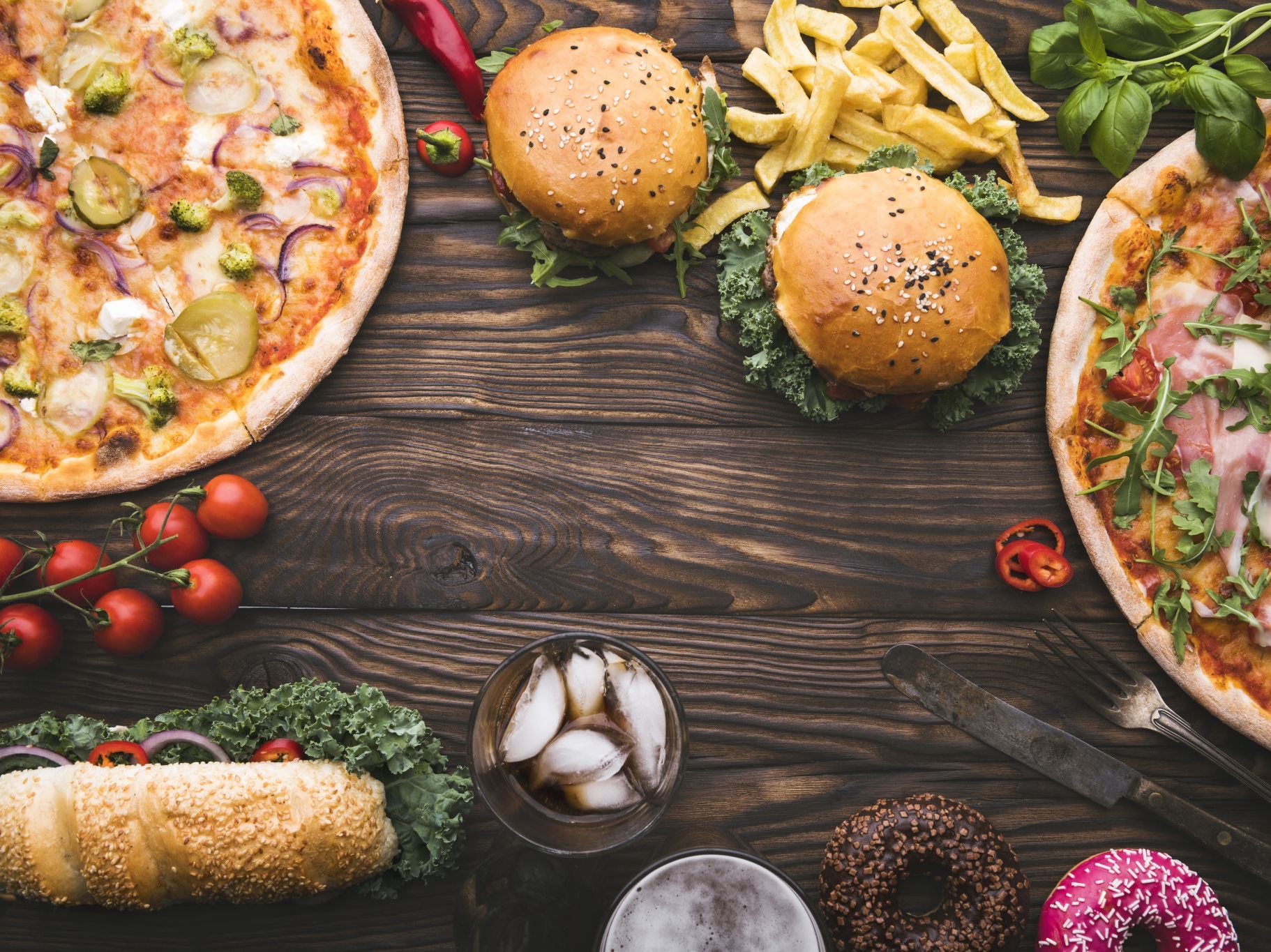 Lunch break
112
Be ready to leave by 12:50